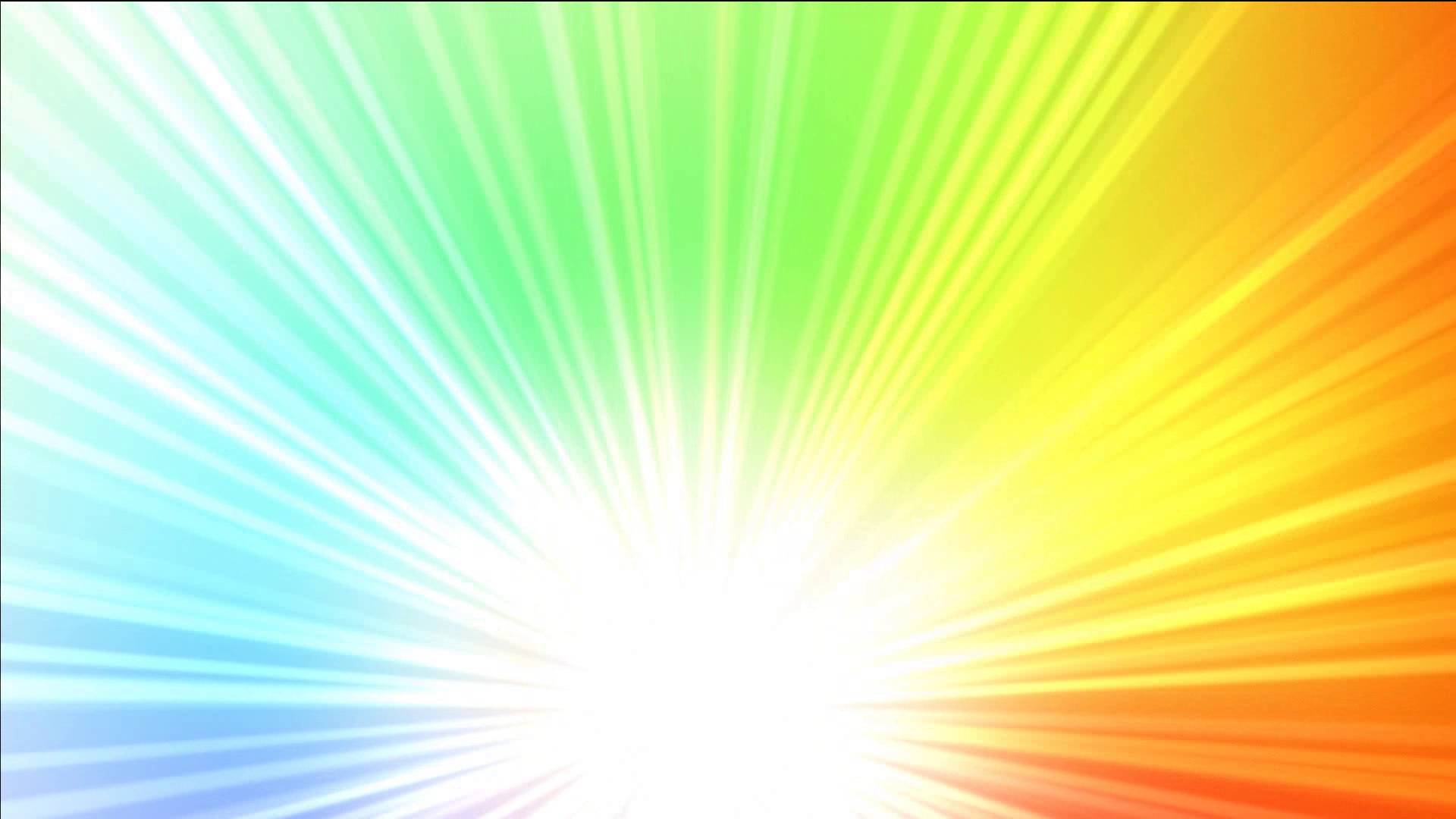 Центр 
сенсорики
«весёлые пальчики»
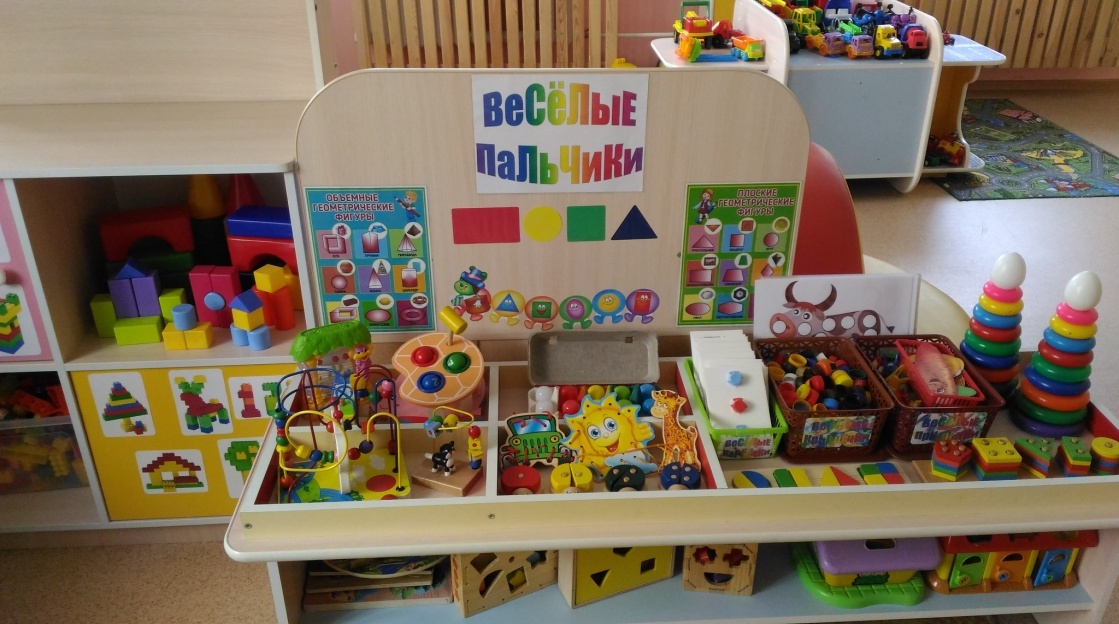 г. Челябинск
2017 г.
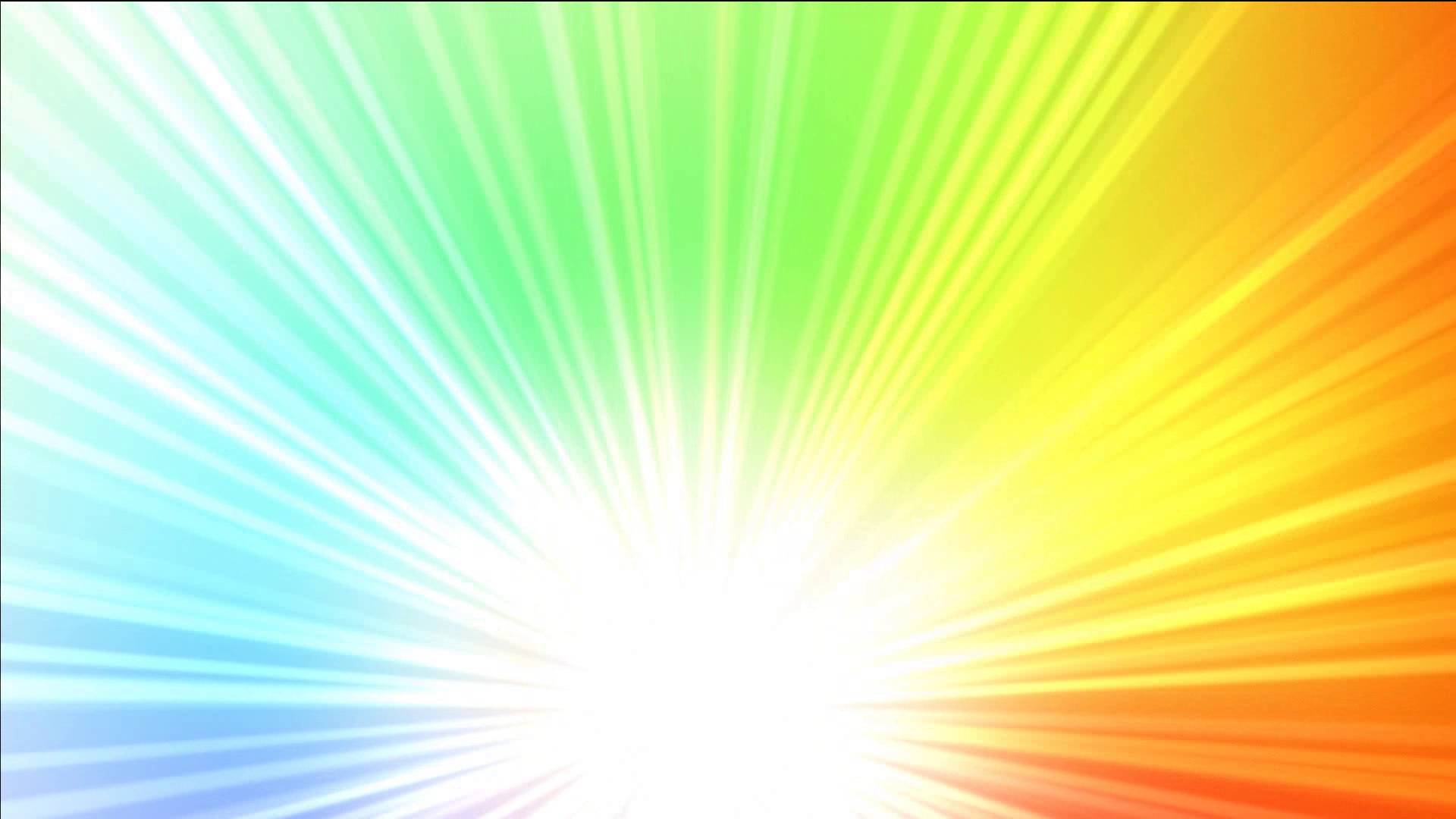 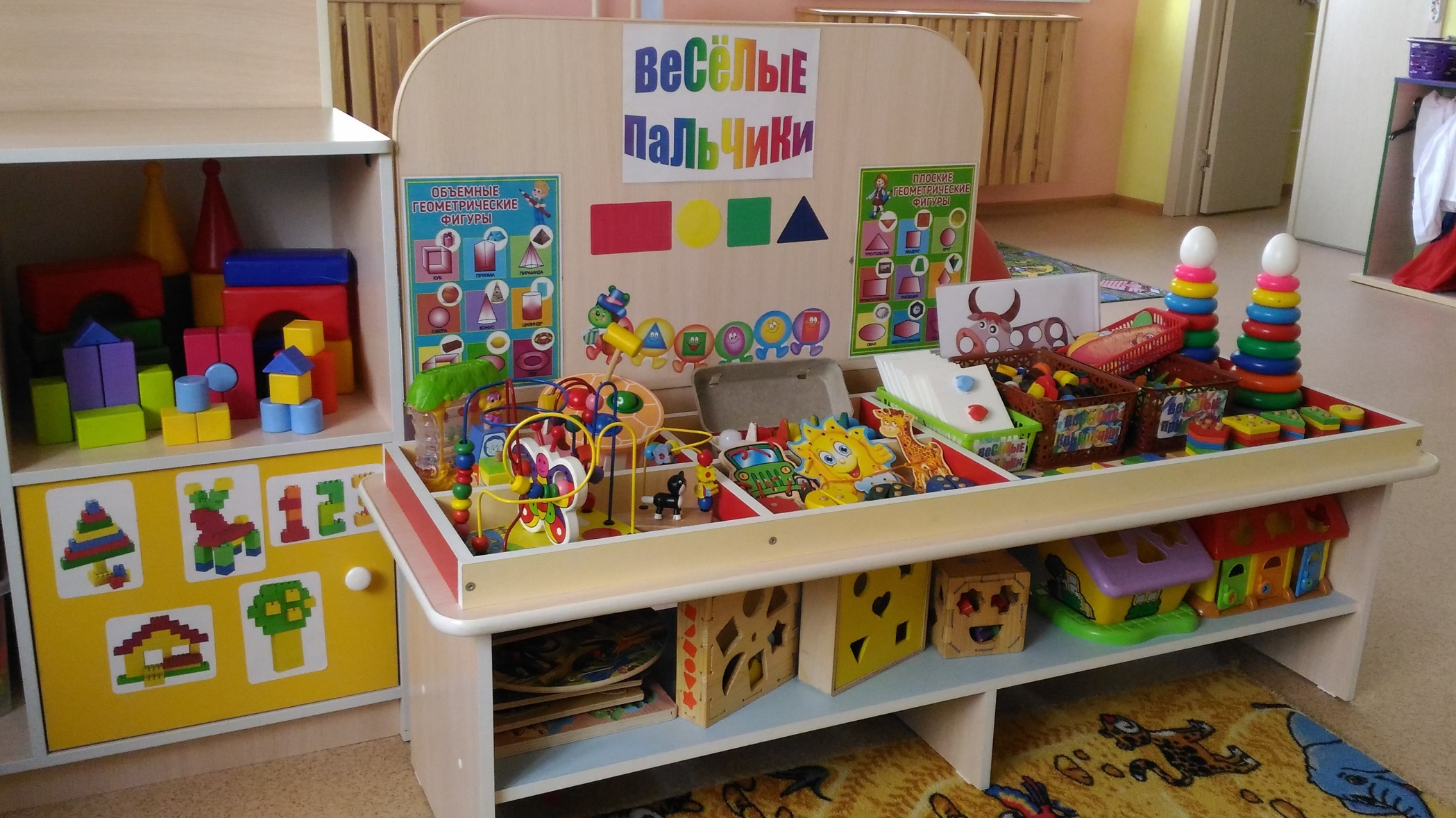 Сенсорное развитие (от лат. sensus – чувство, ощущение) предполагает формирование у ребенка процессов восприятия и представлений о предметах, объектах и явлениях окружающего мира.
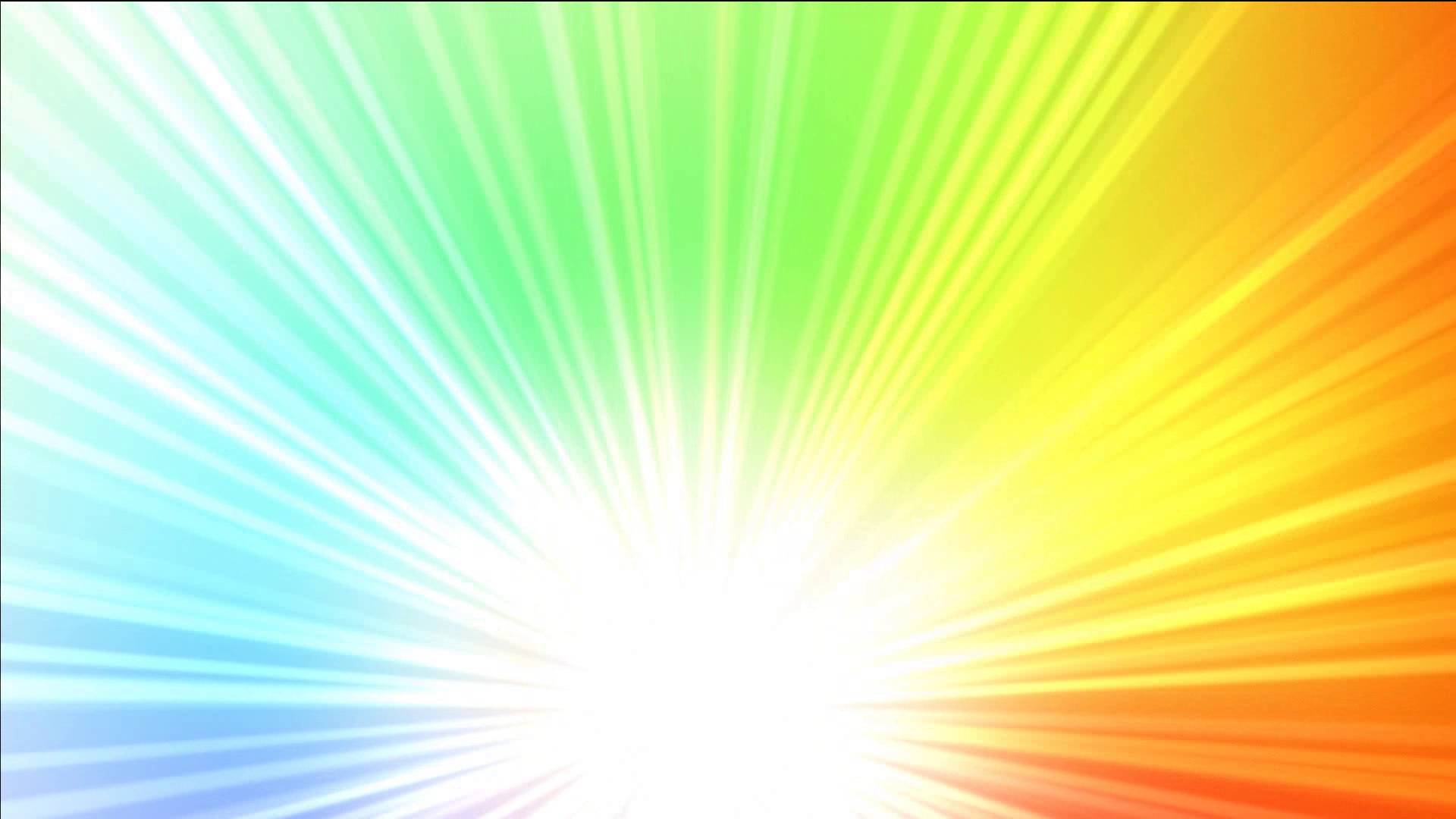 В процессе сенсорного воспитания формируются представления:
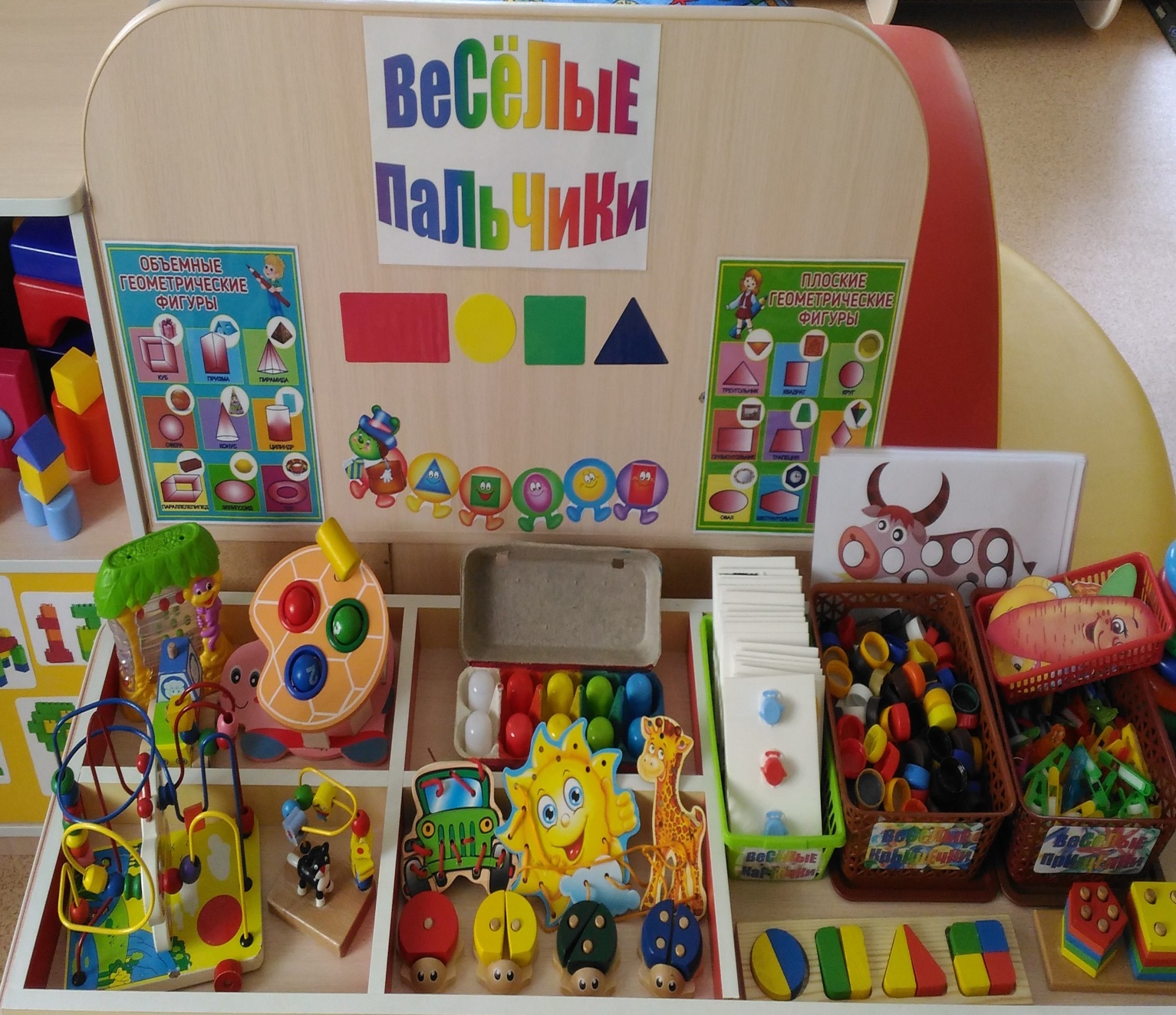 О ЦВЕТЕ
О ФОРМЕ
О ВЕЛИЧИНЕ
О ПРИЗНАКАХ 
   И СВОЙСТВАХ 
   РАЗЛИЧНЫХ 
   ПРЕДМЕТОВ
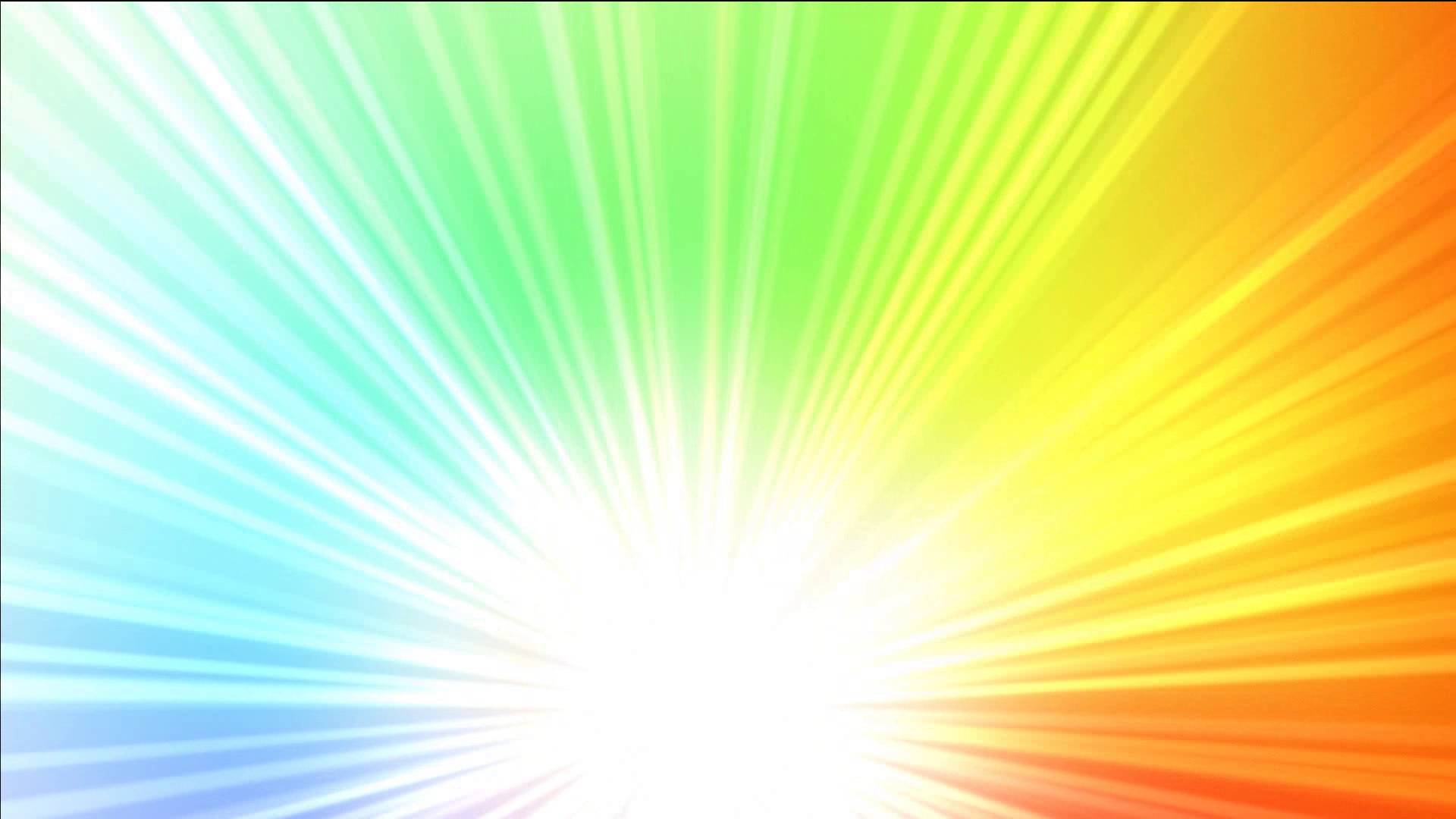 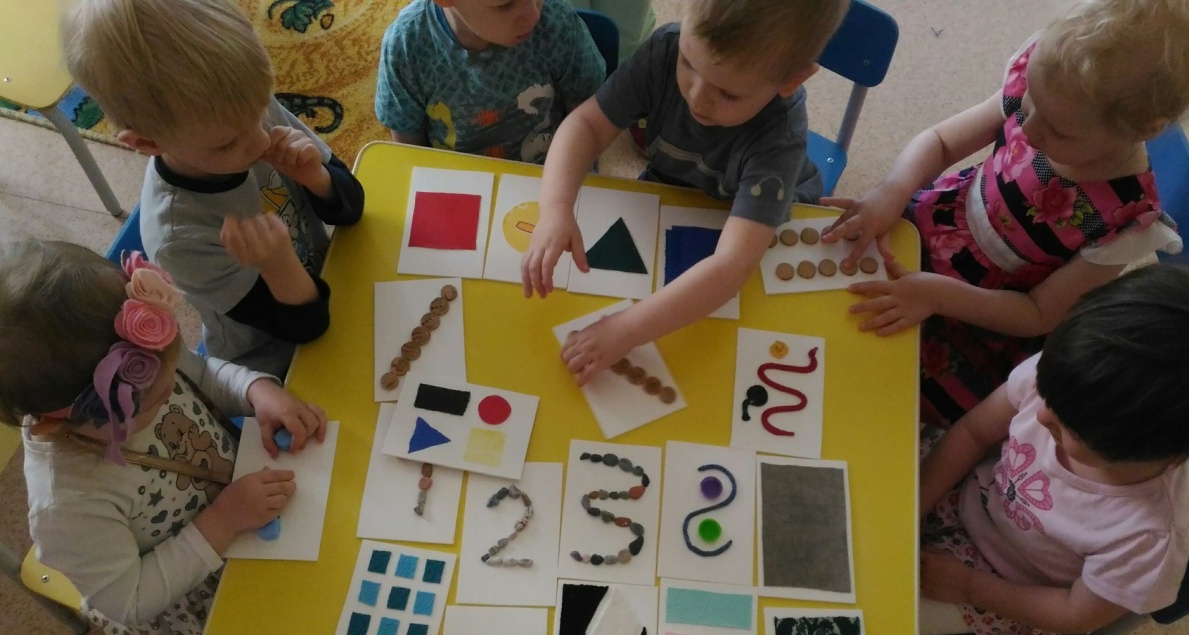 Сенсорные 
карточки
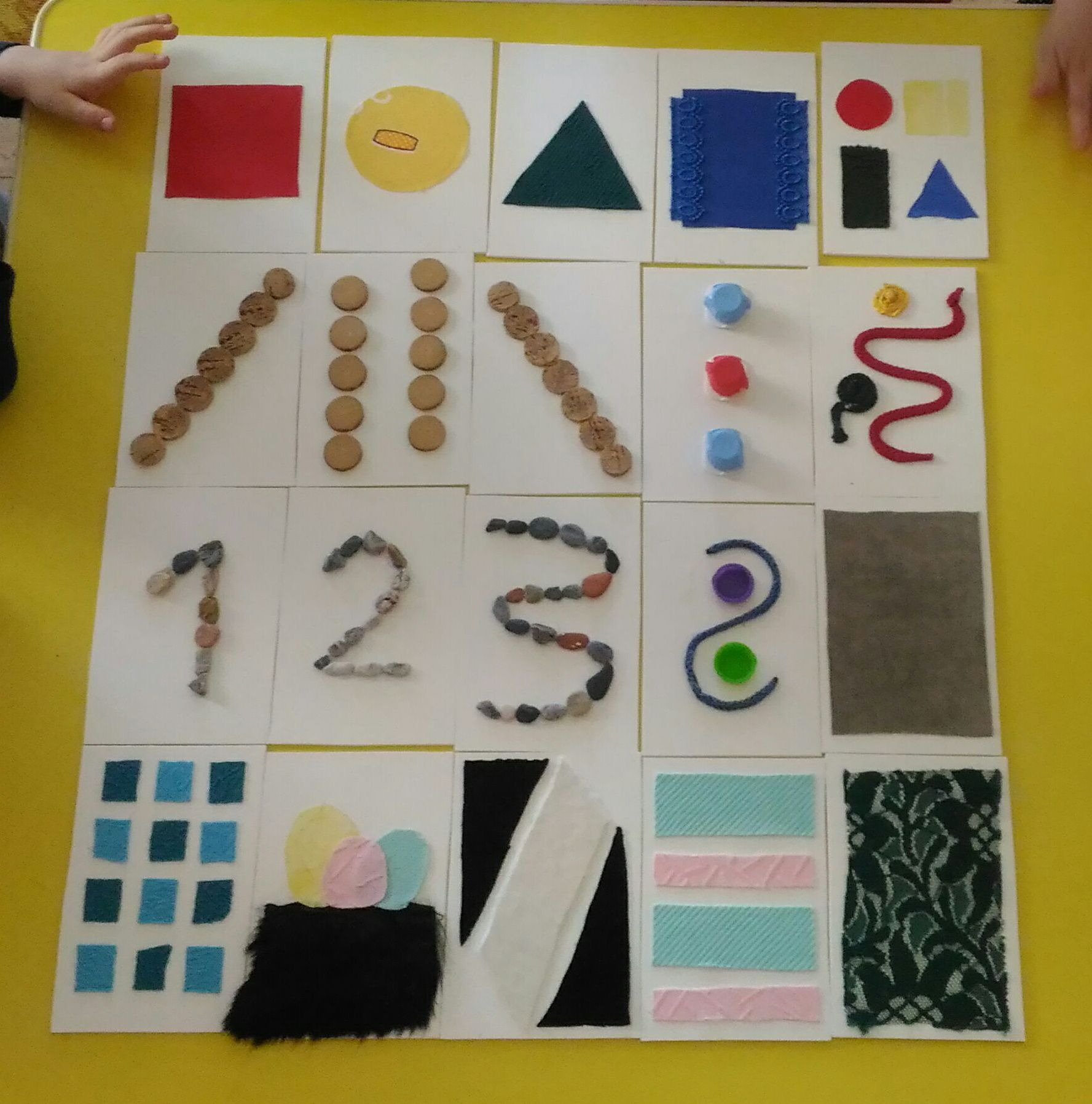 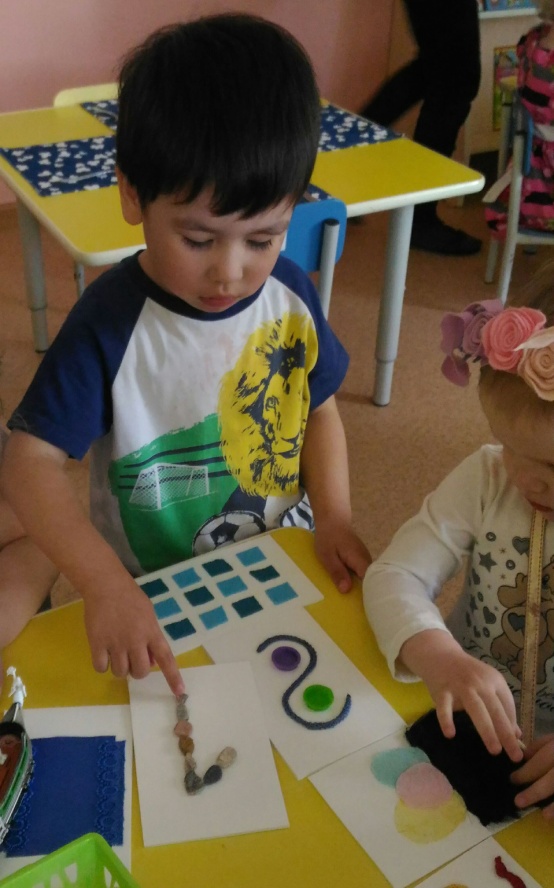 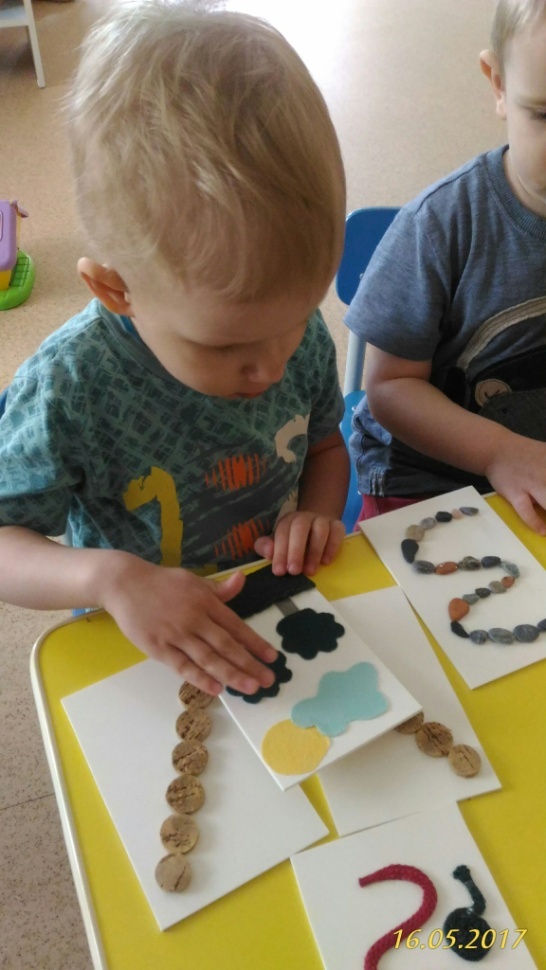 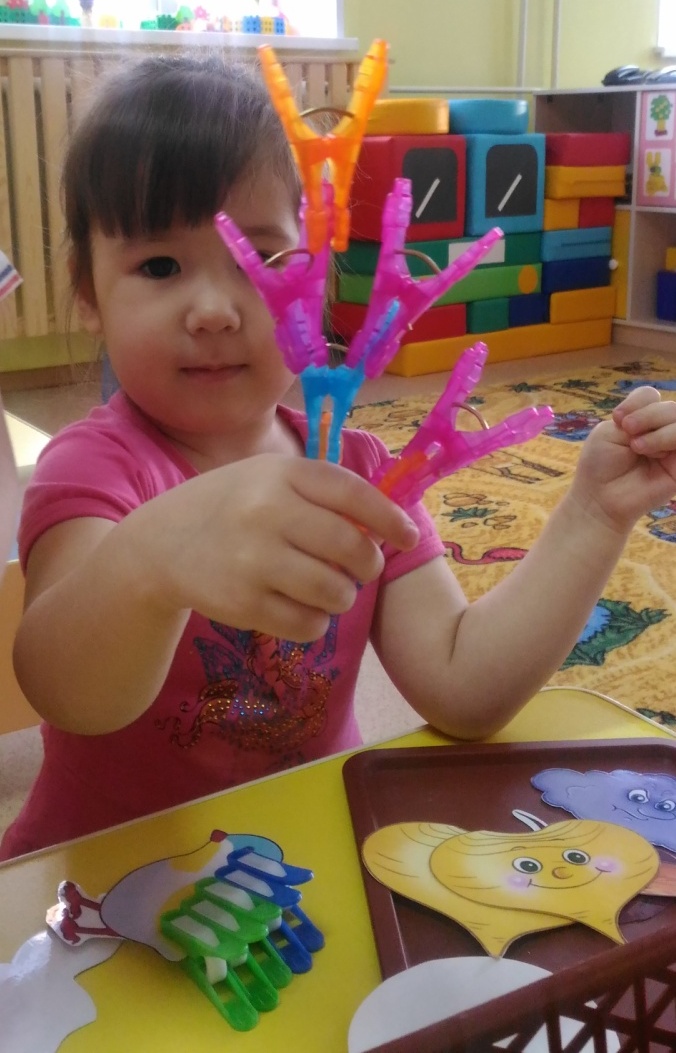 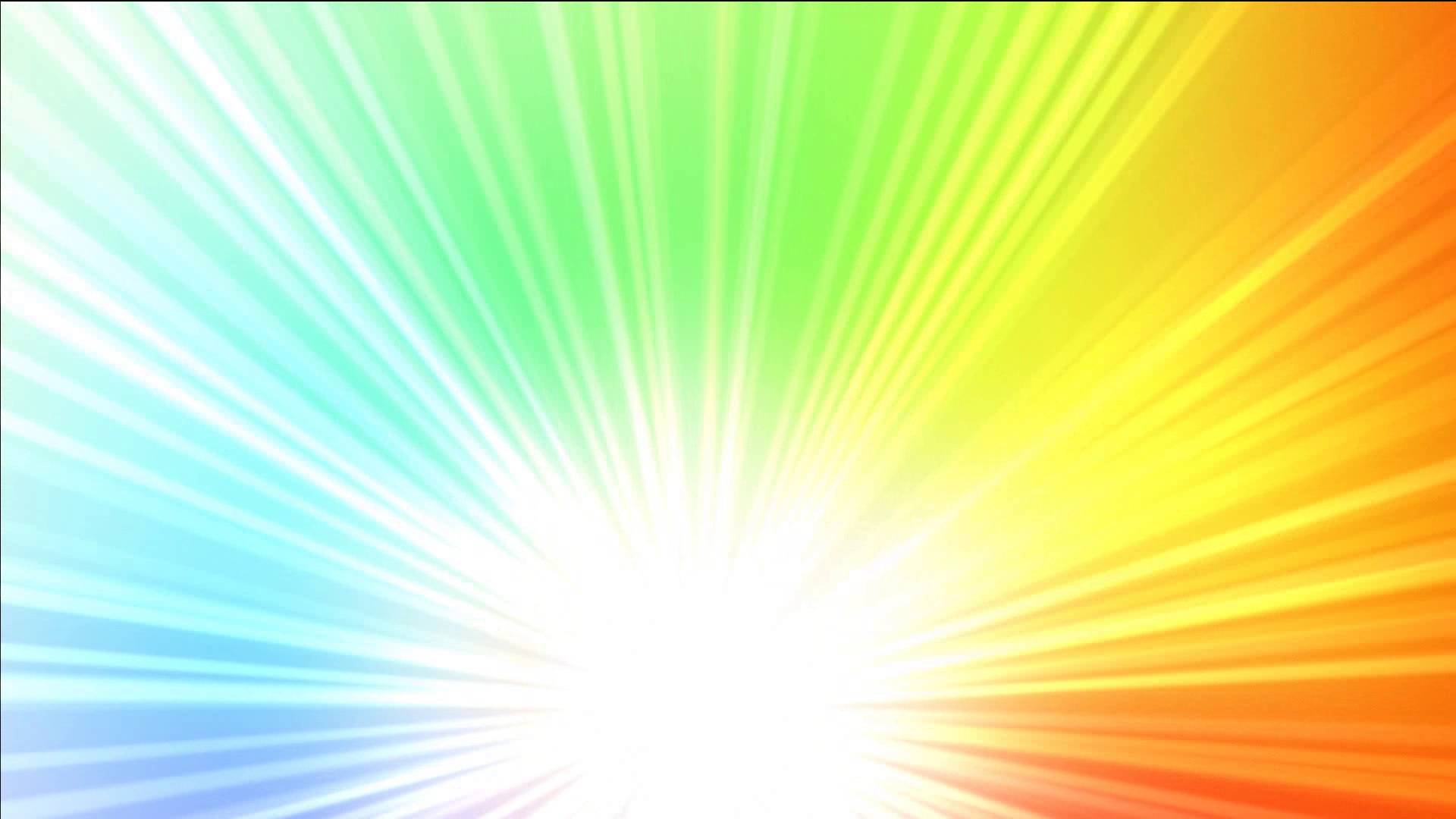 Игры
с
прищепками
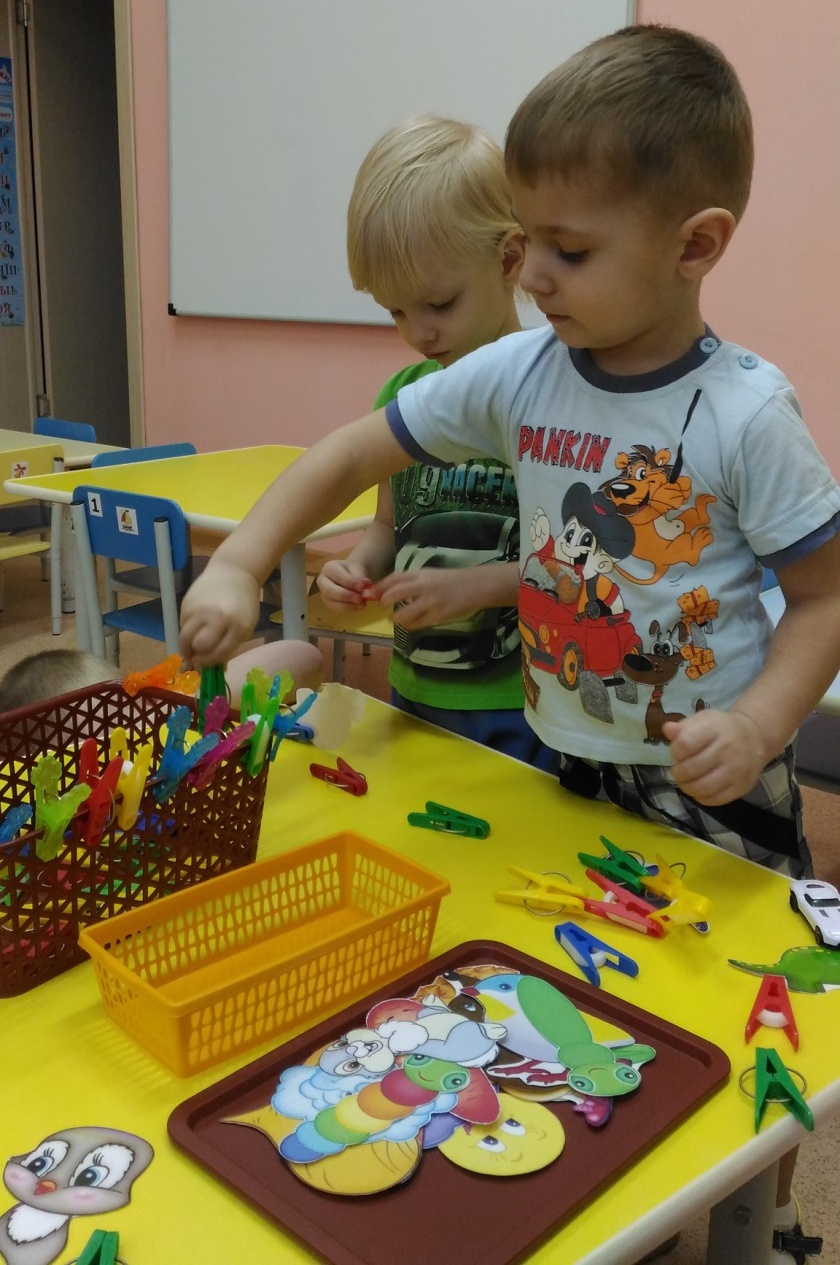 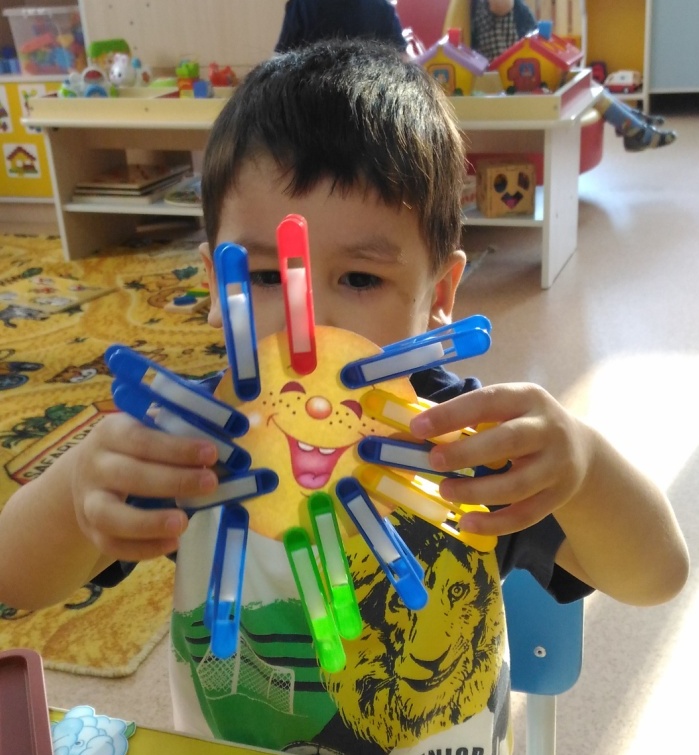 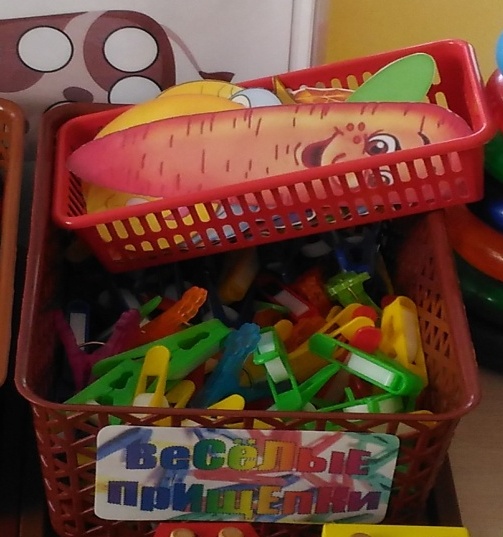 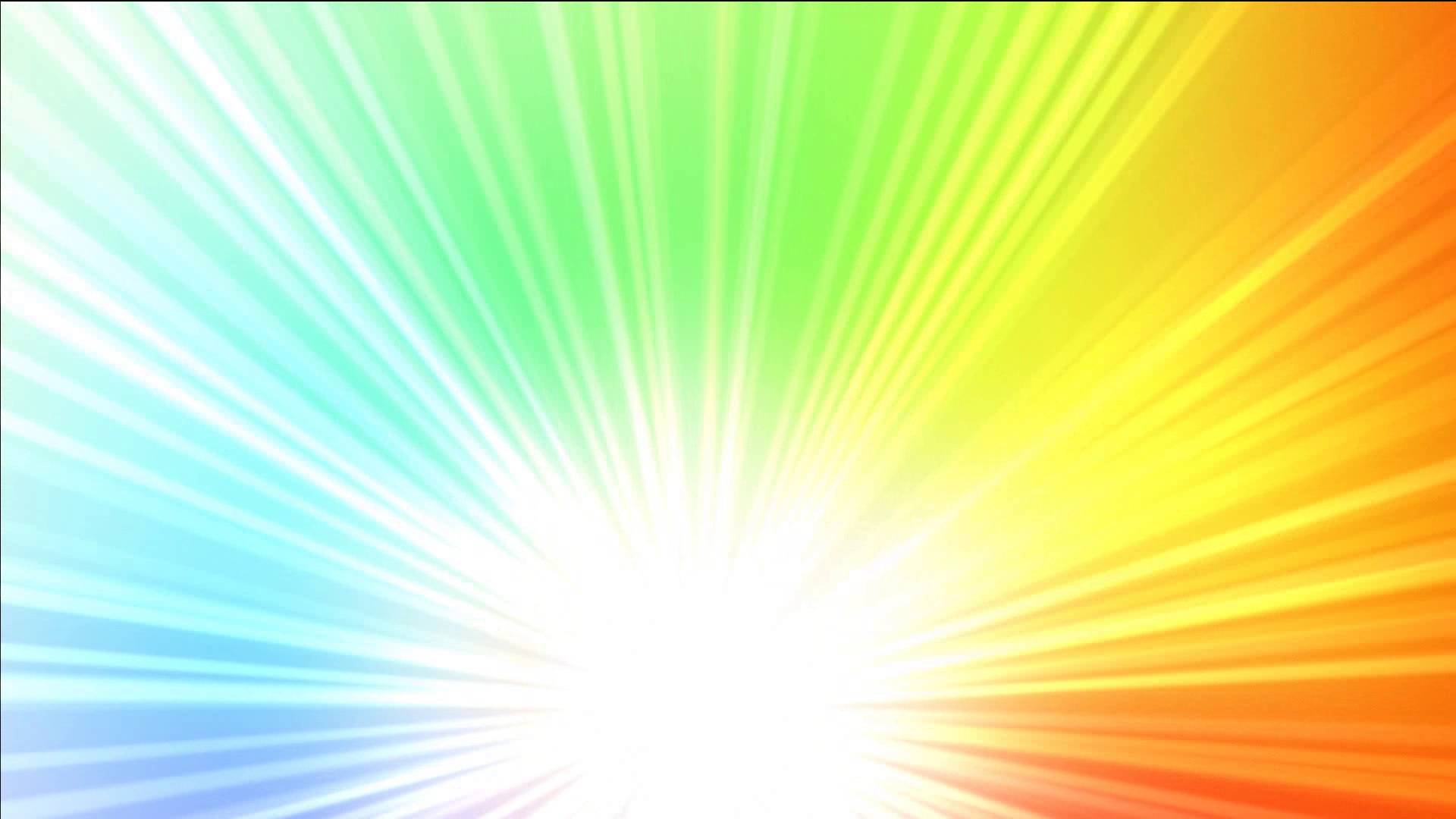 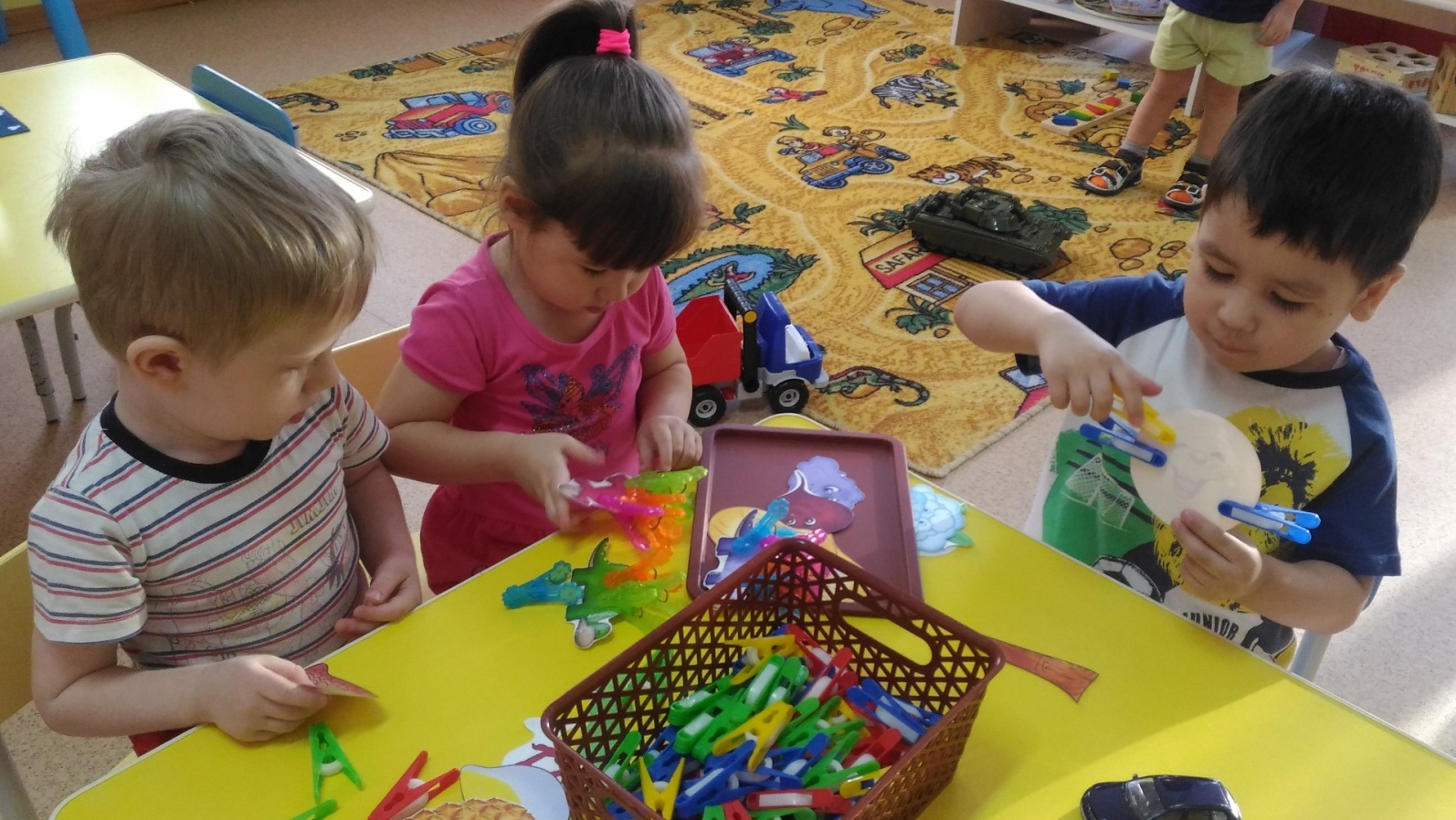 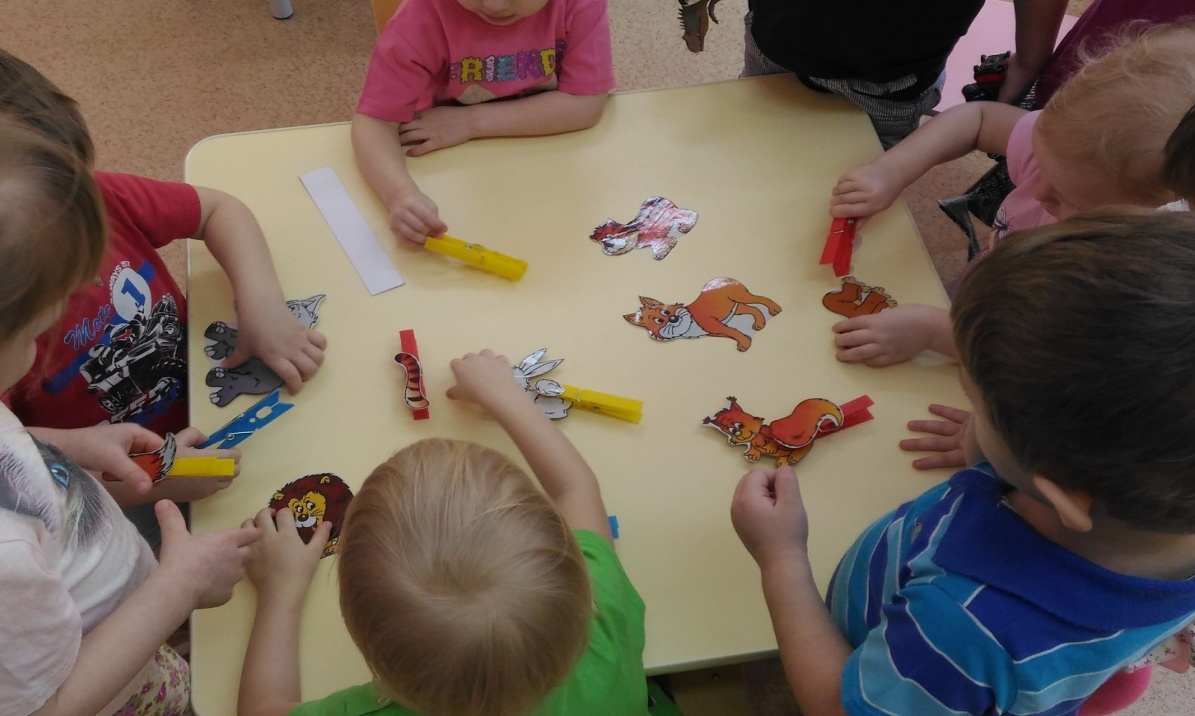 Д/И «Где 
чей хвост»
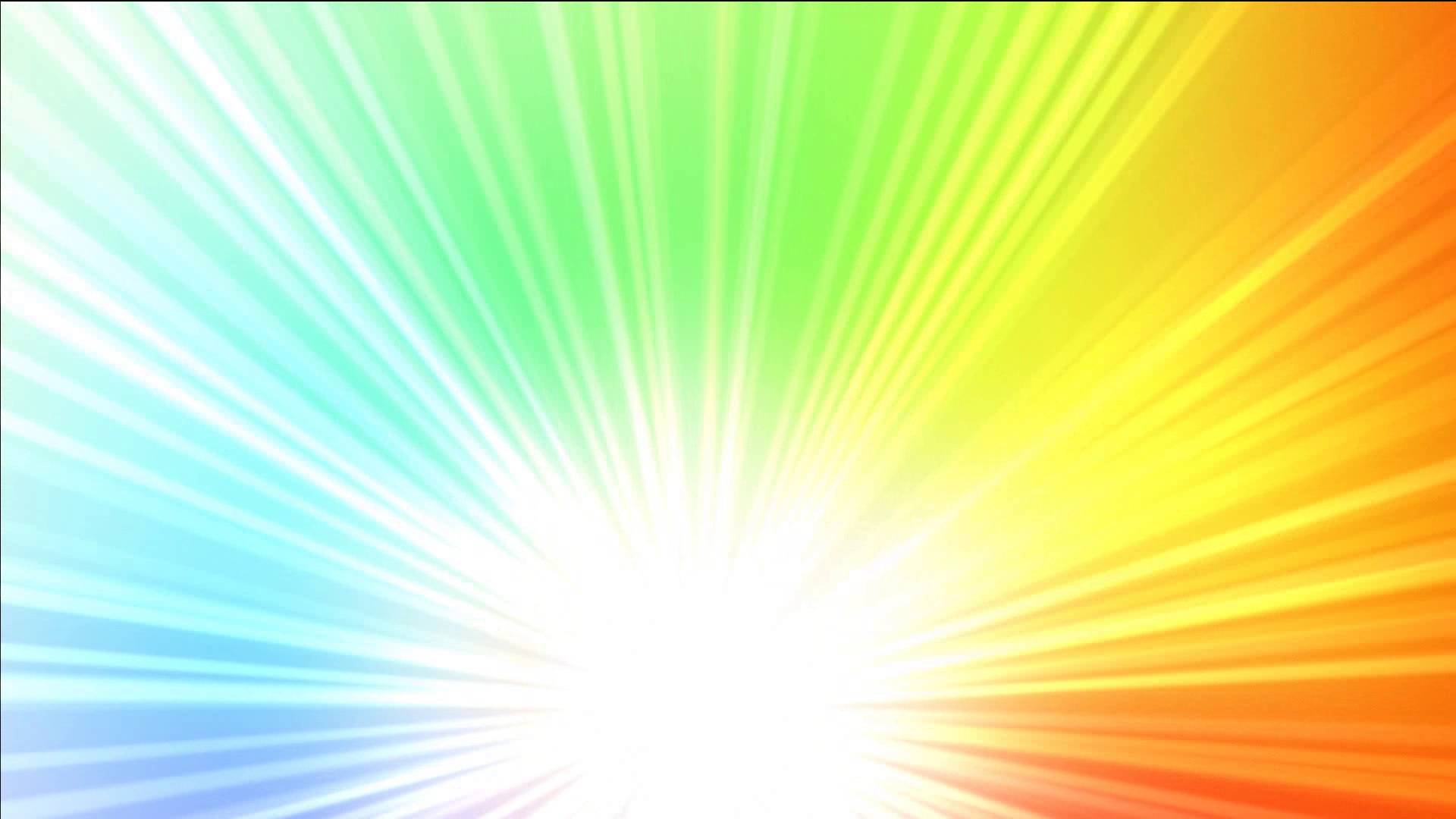 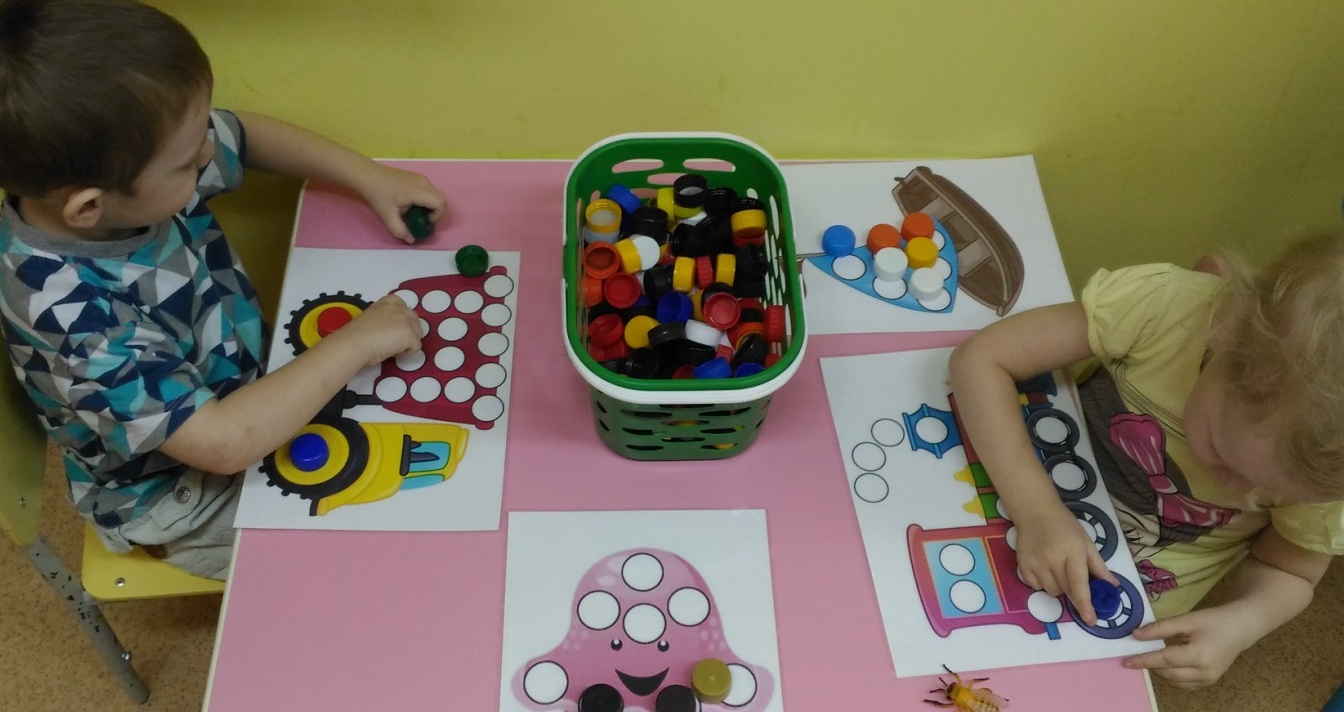 Игры с 
крышками
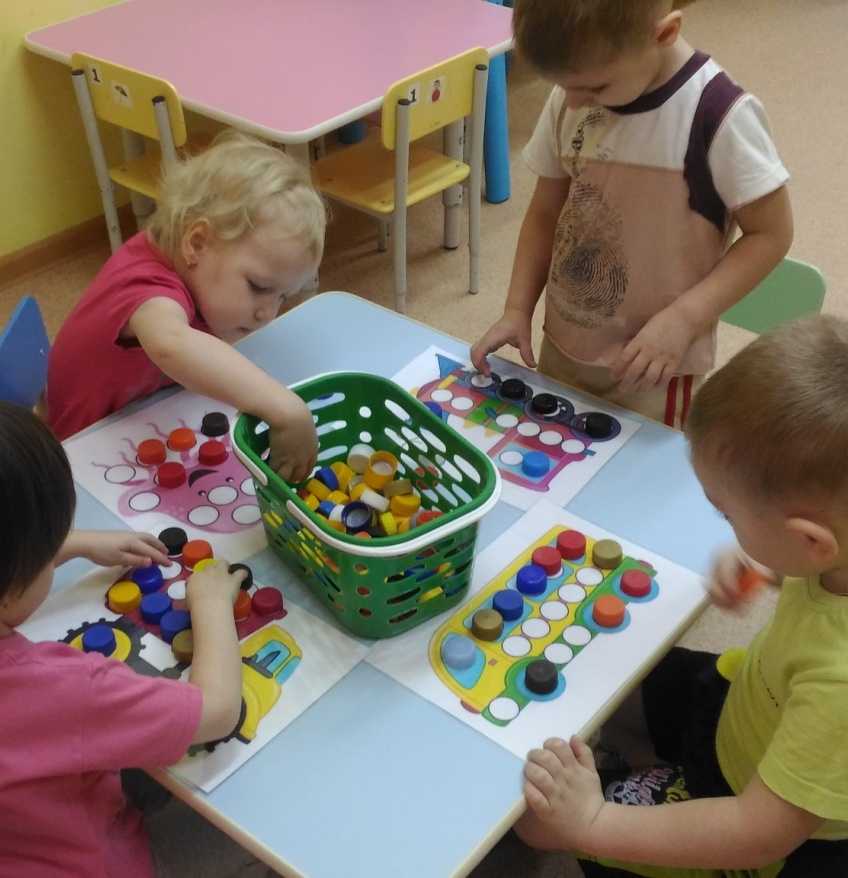 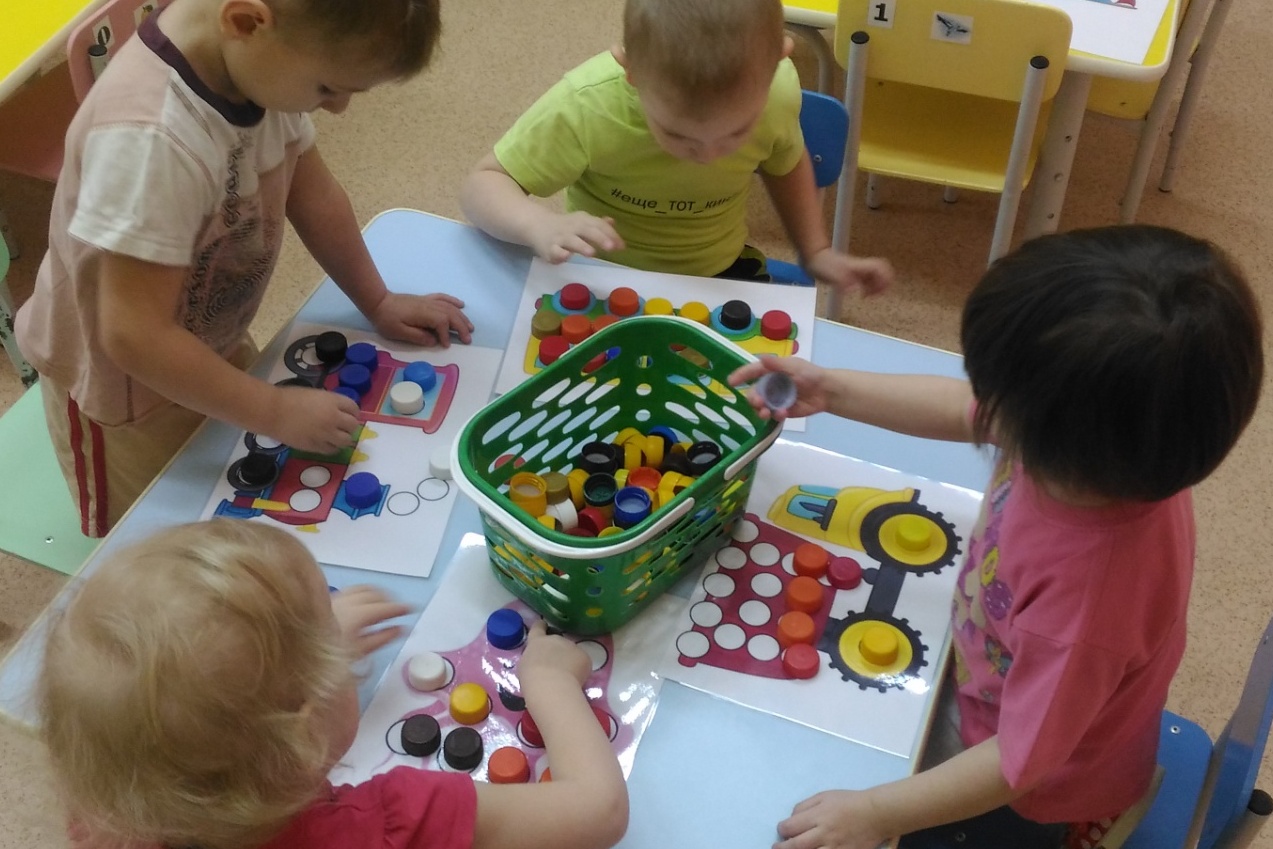 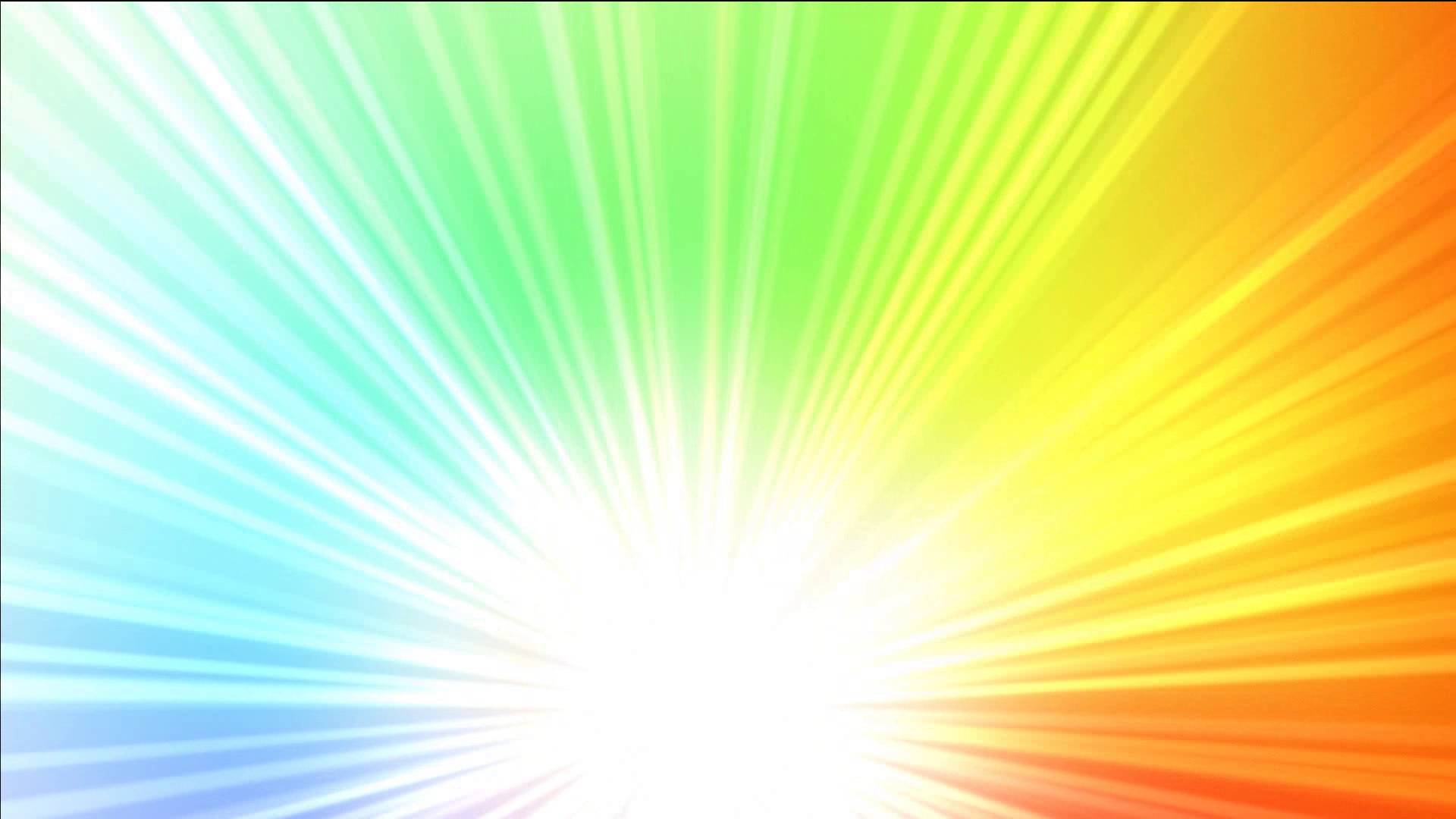 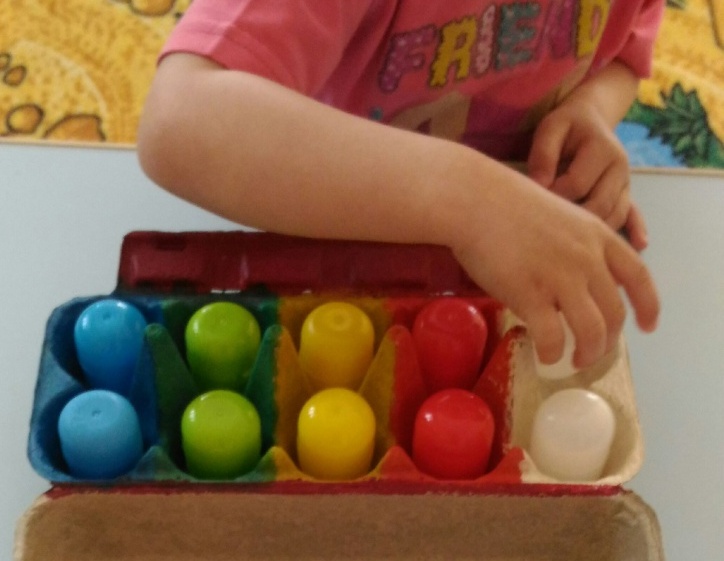 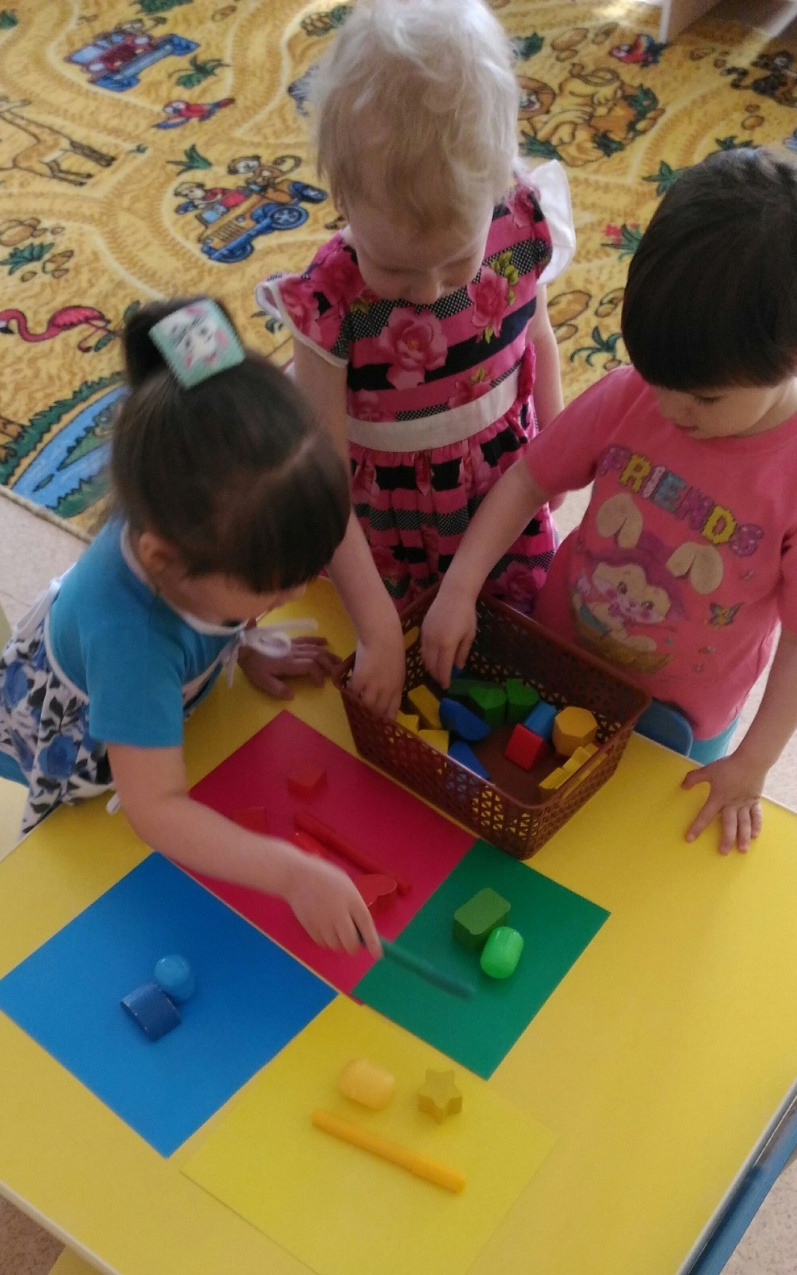 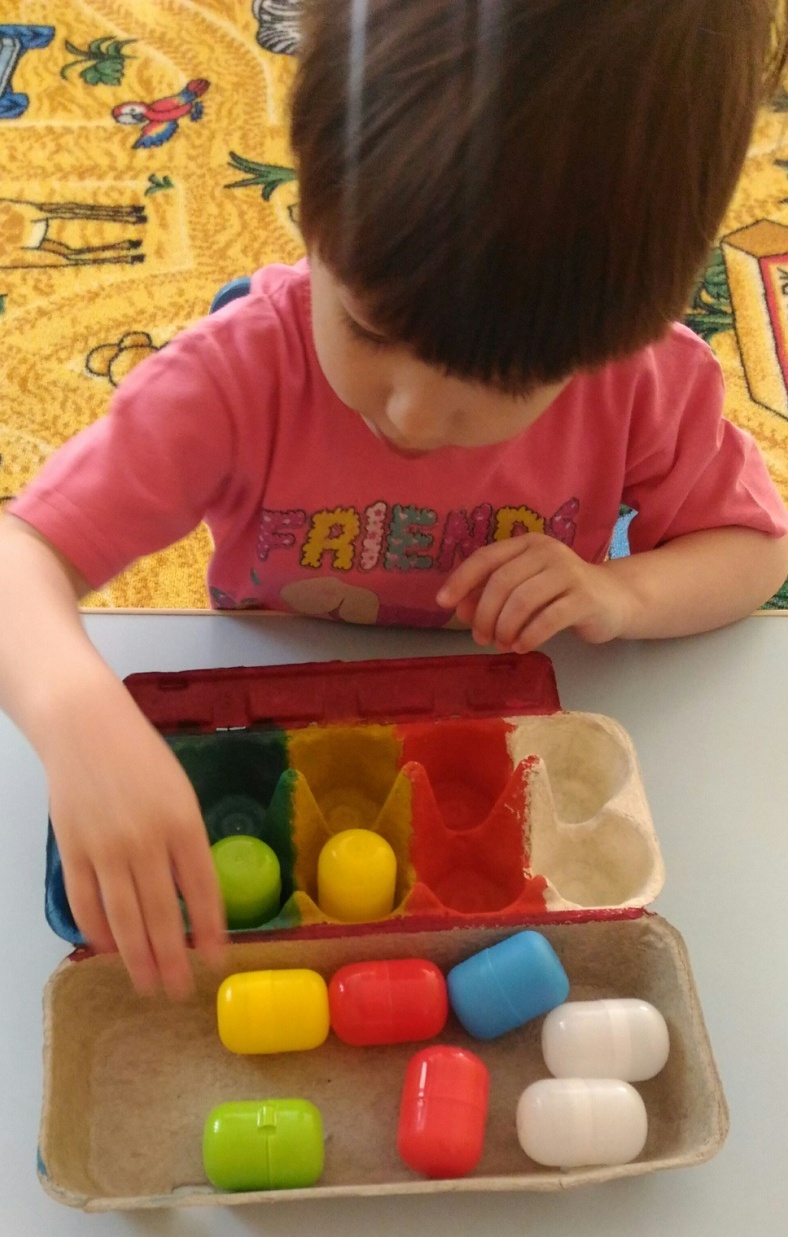 Д/И
«Где
мой
домик»
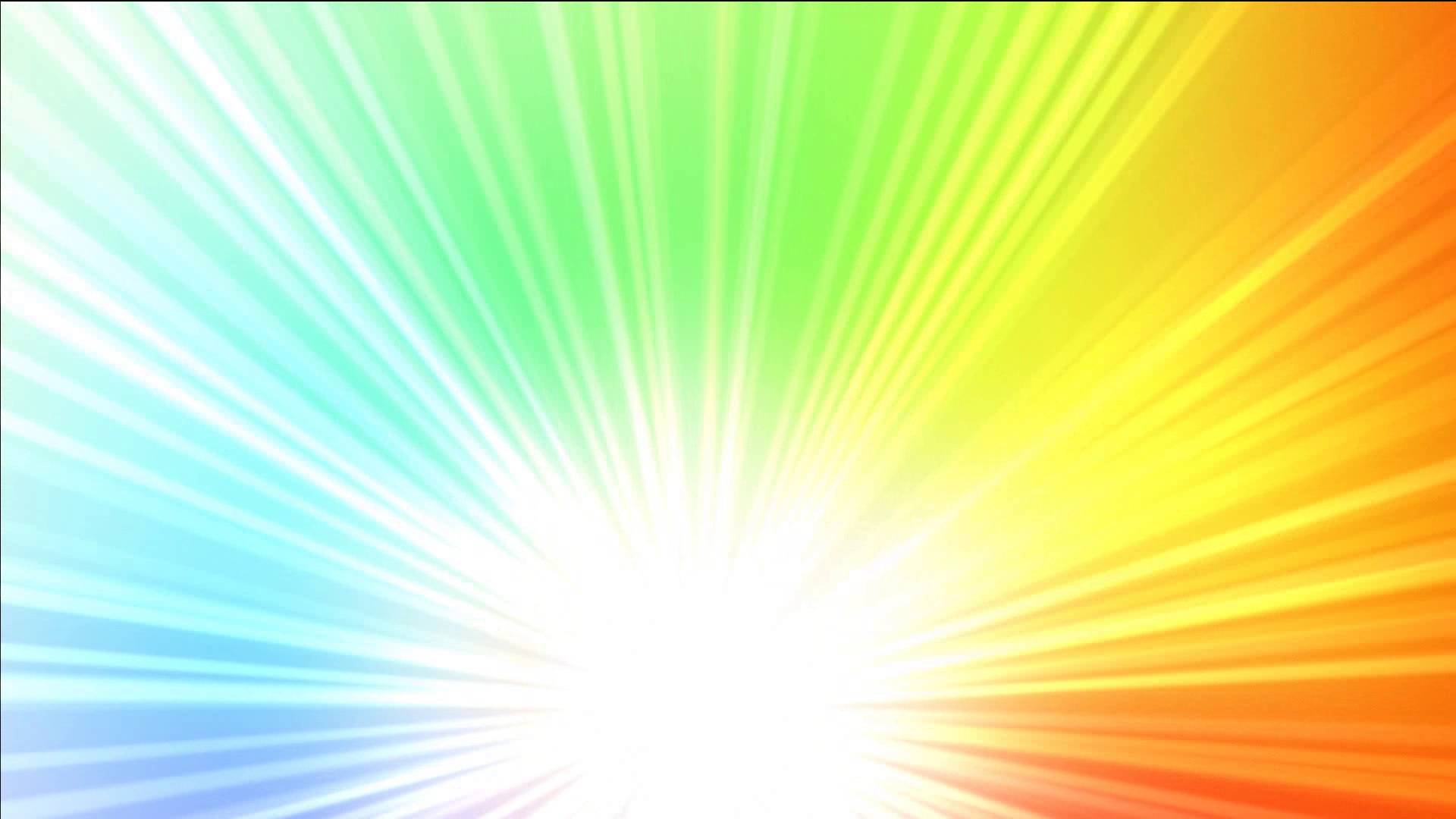 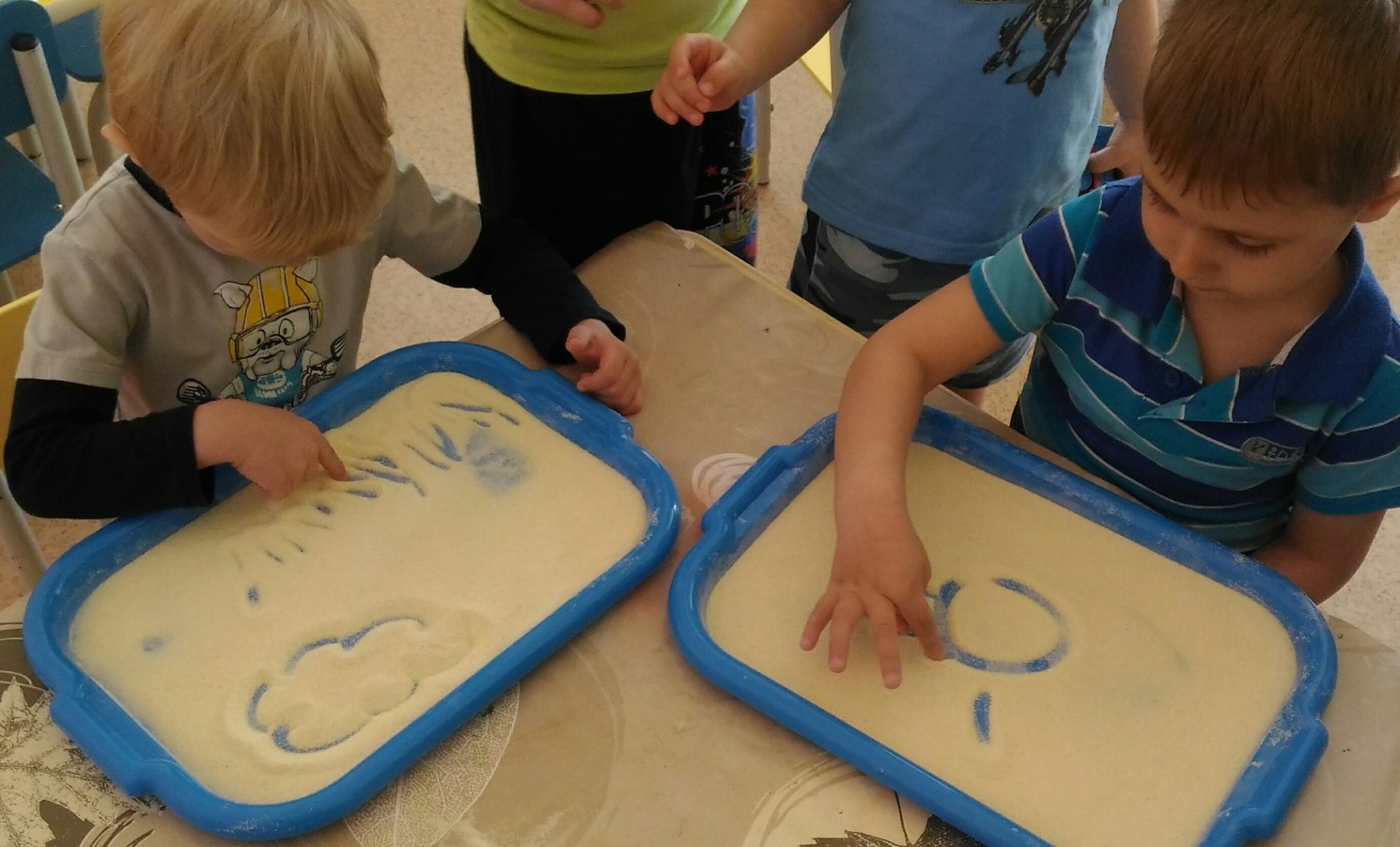 Рисование
на
манной
крупе
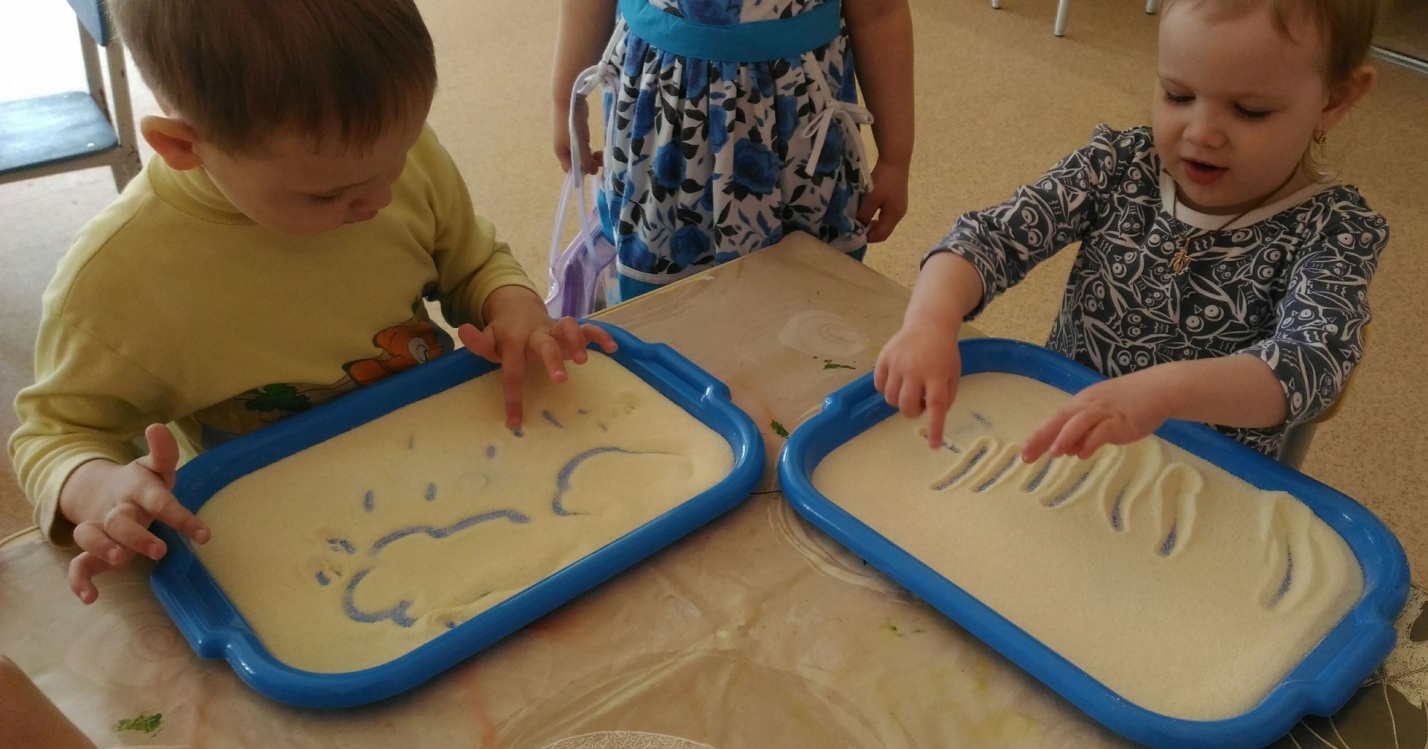 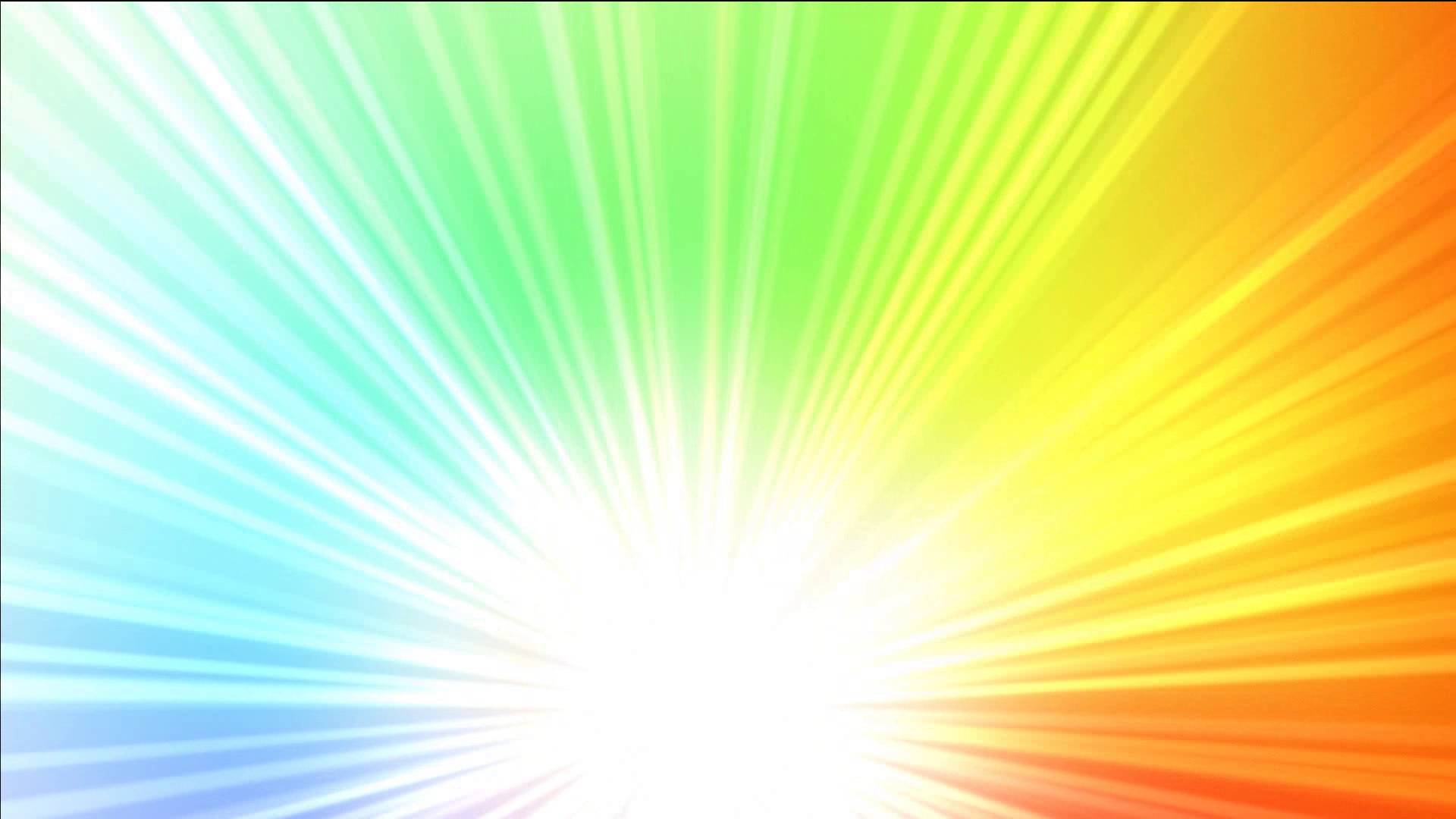 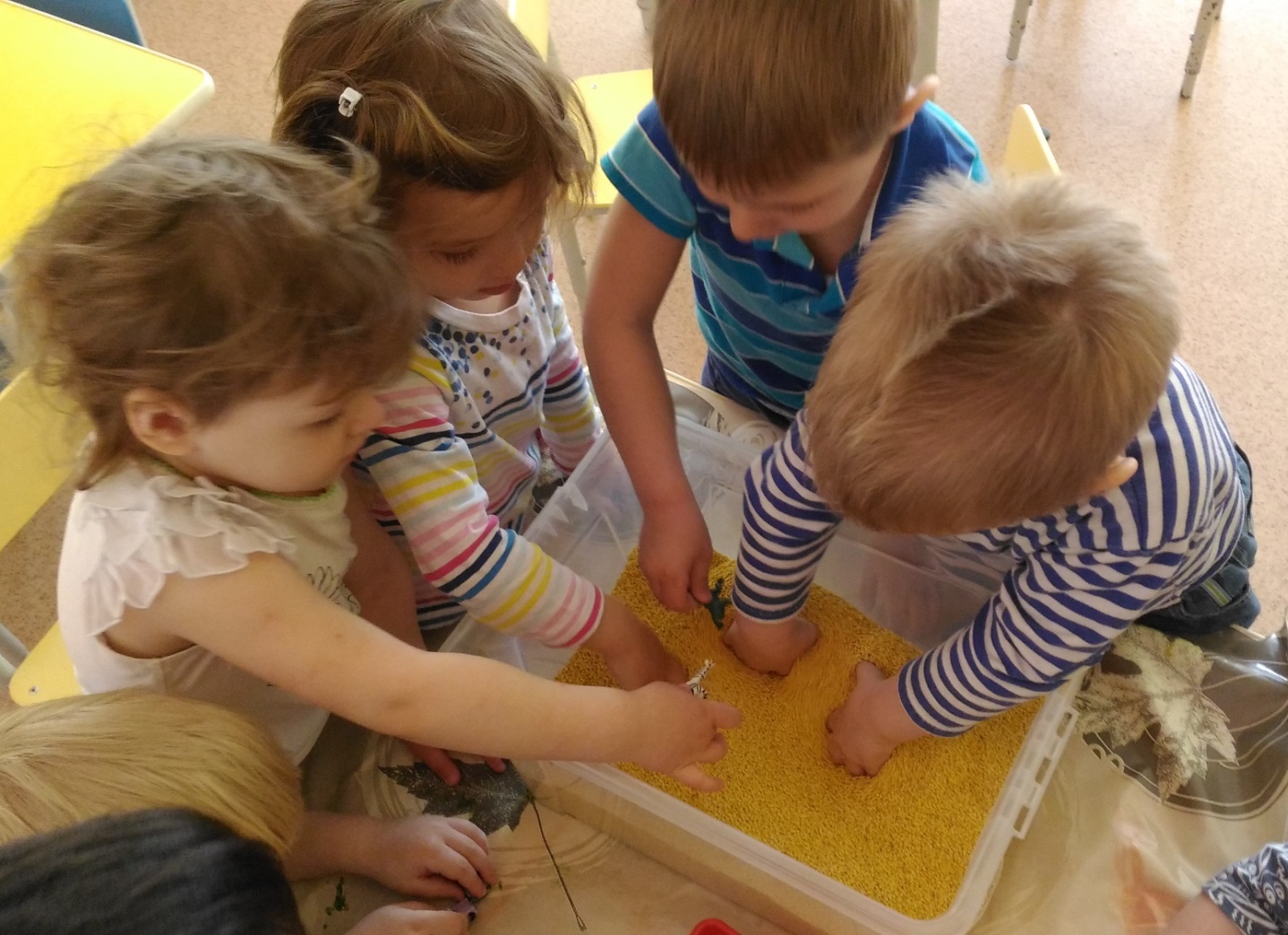 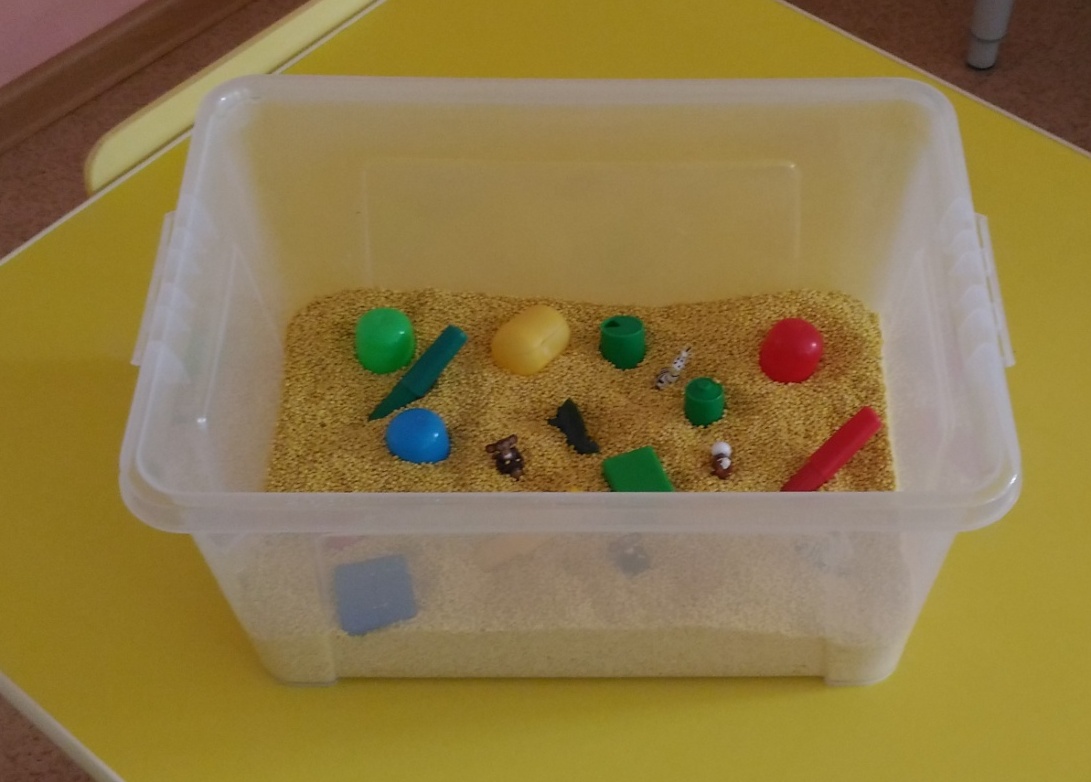 Сухой
бассейн
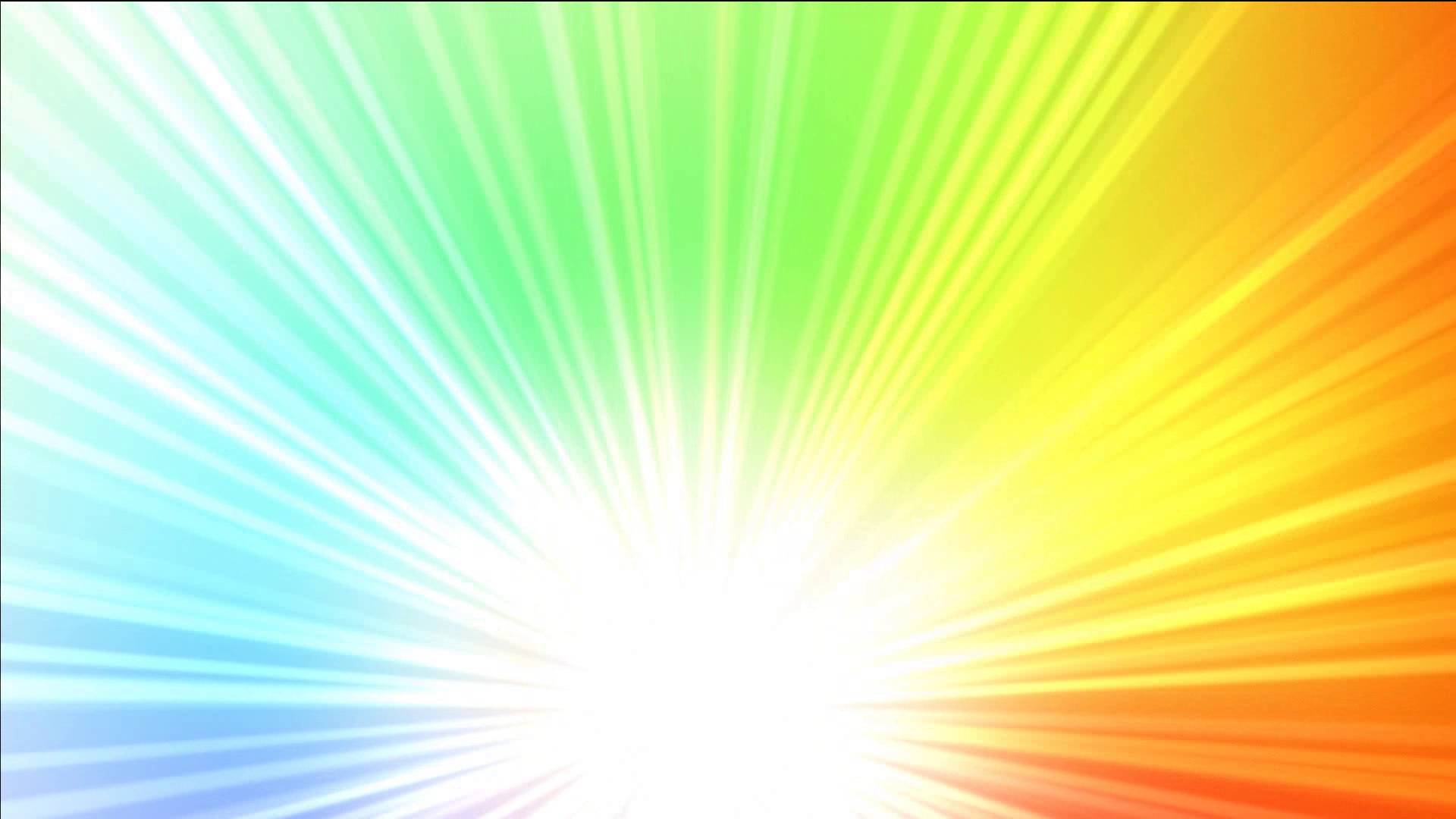 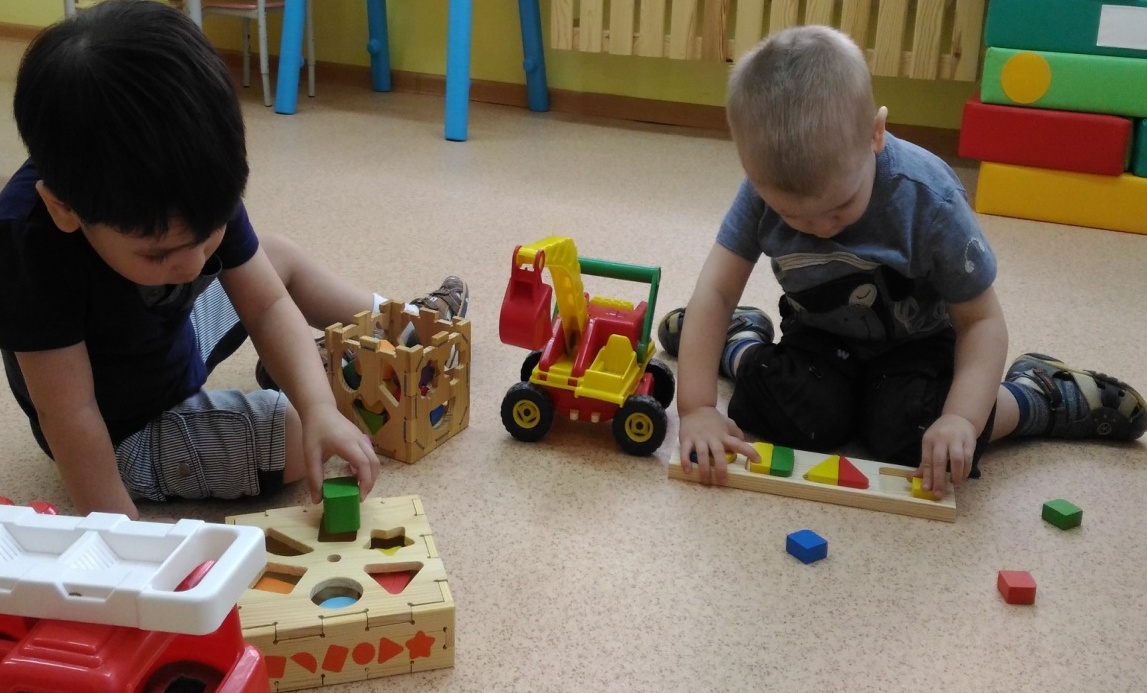 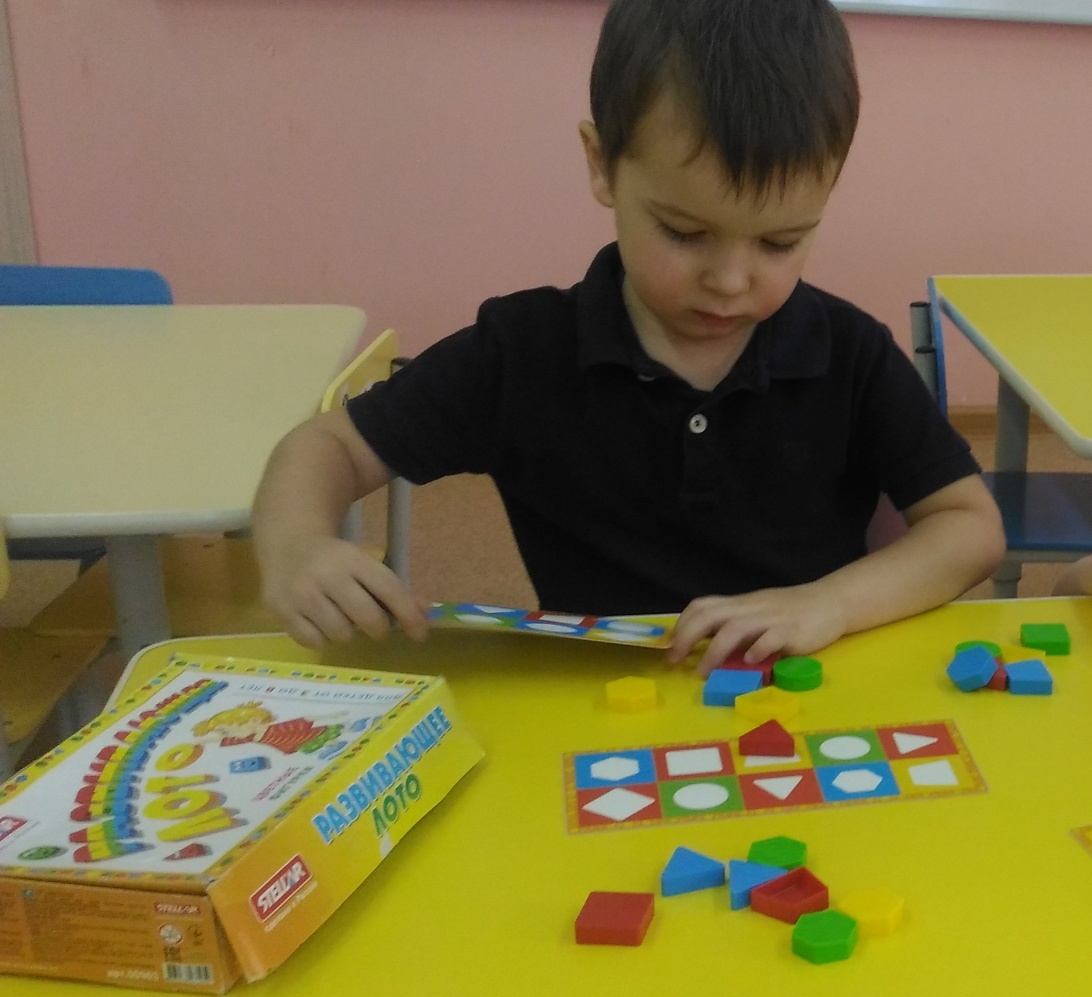 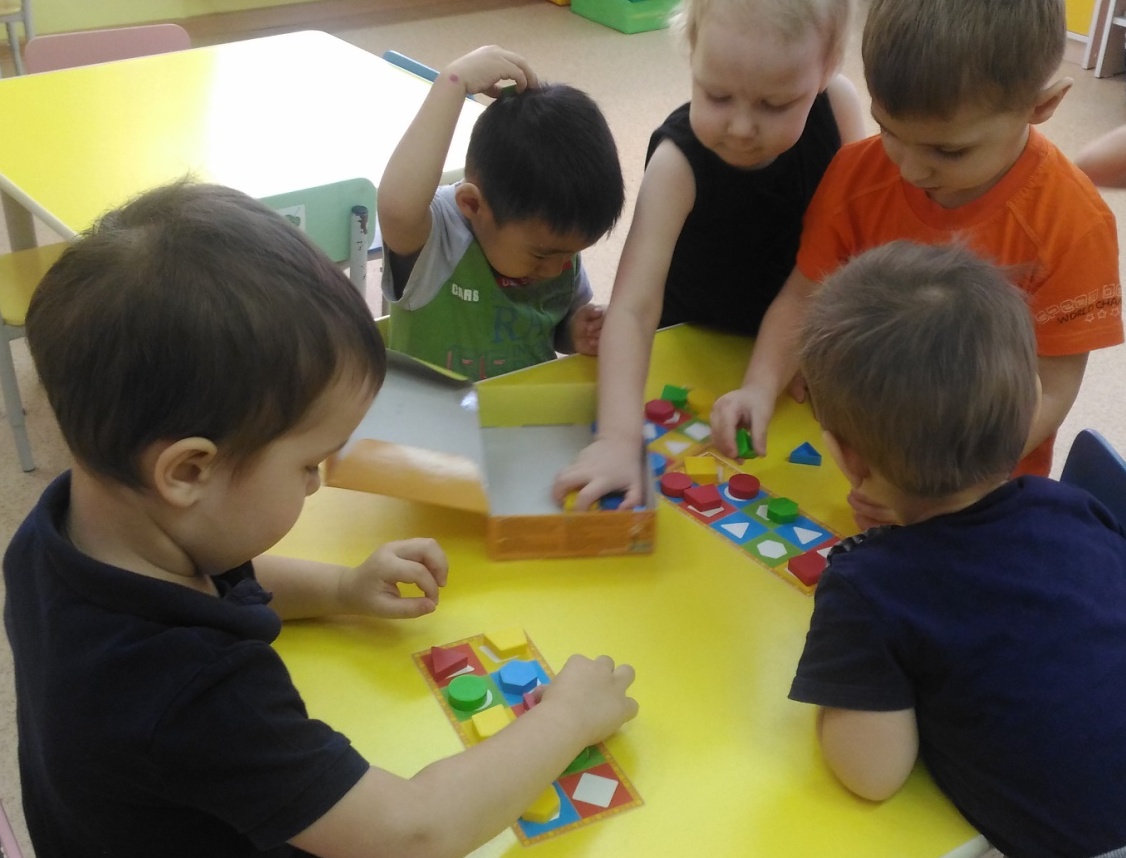 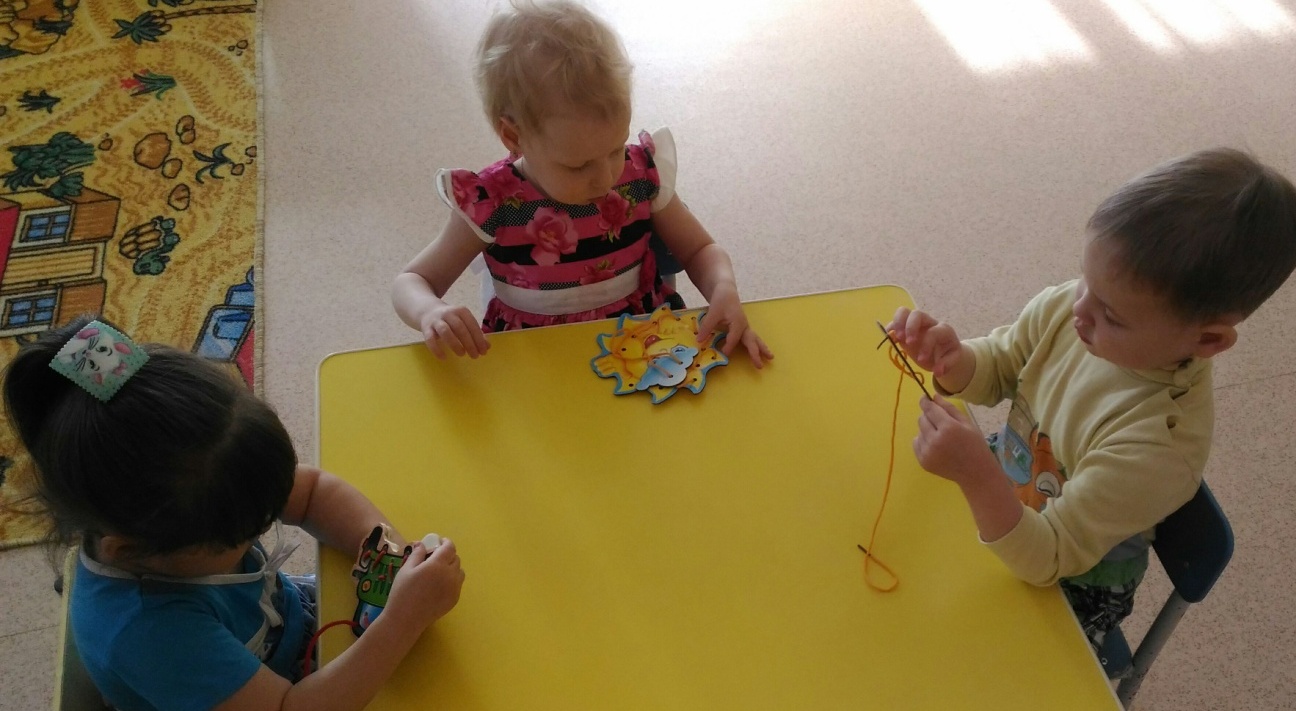 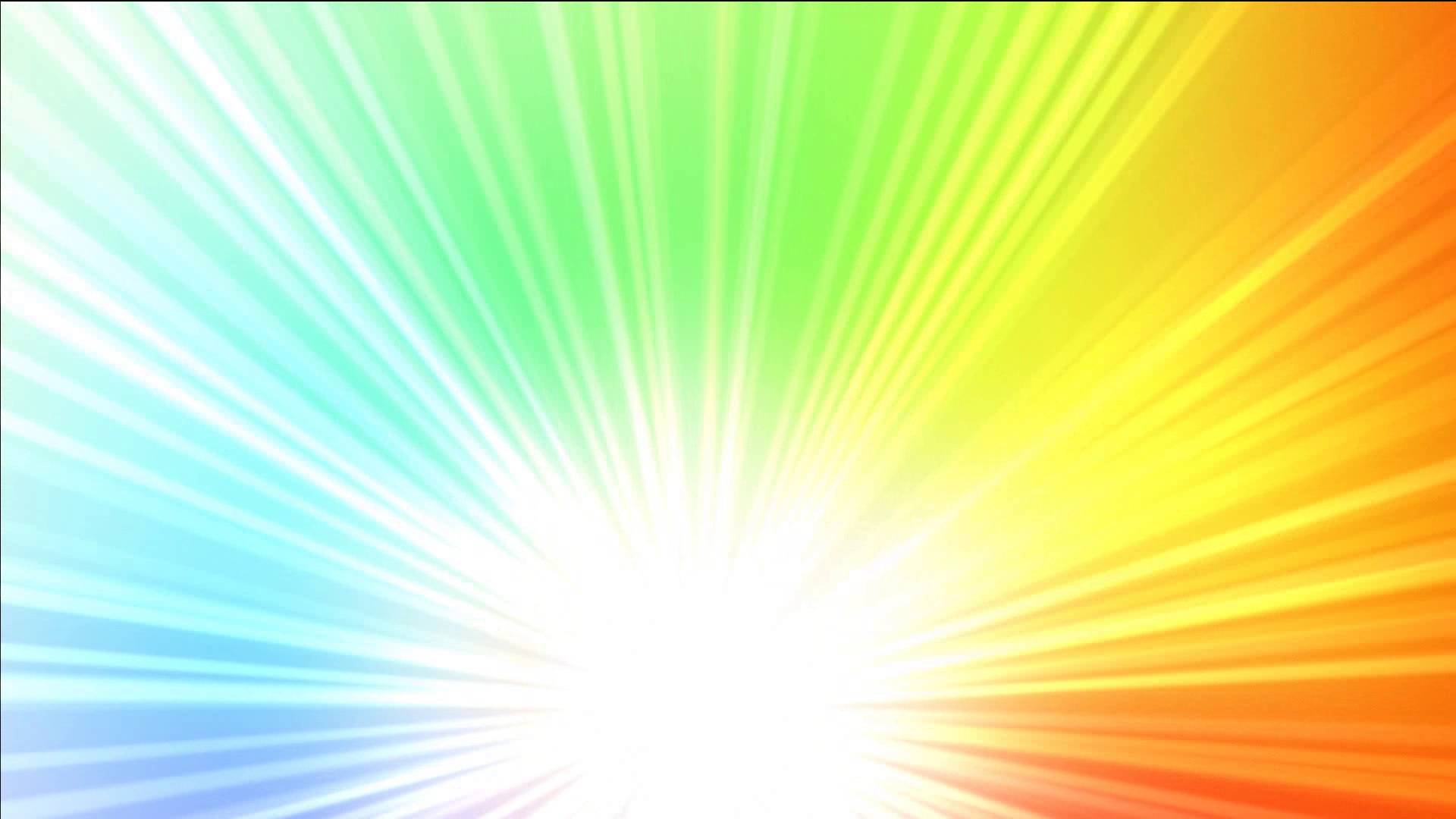 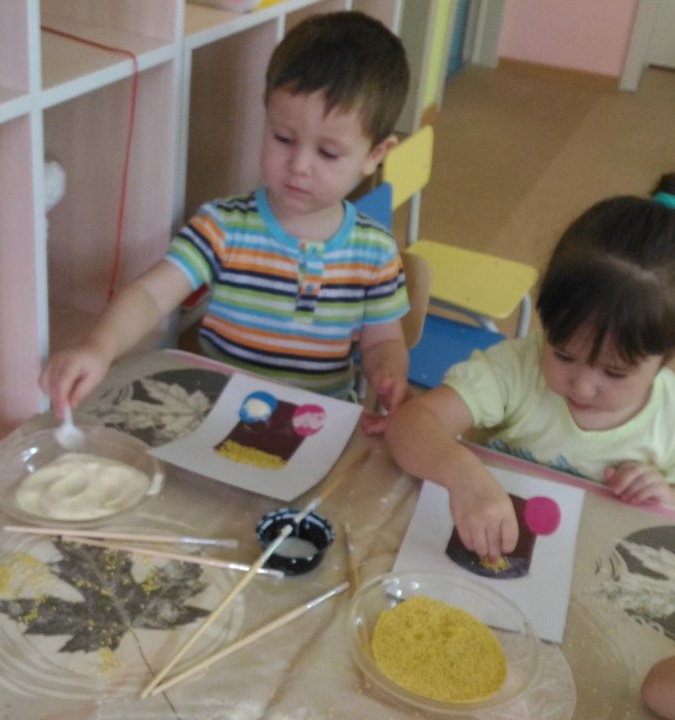 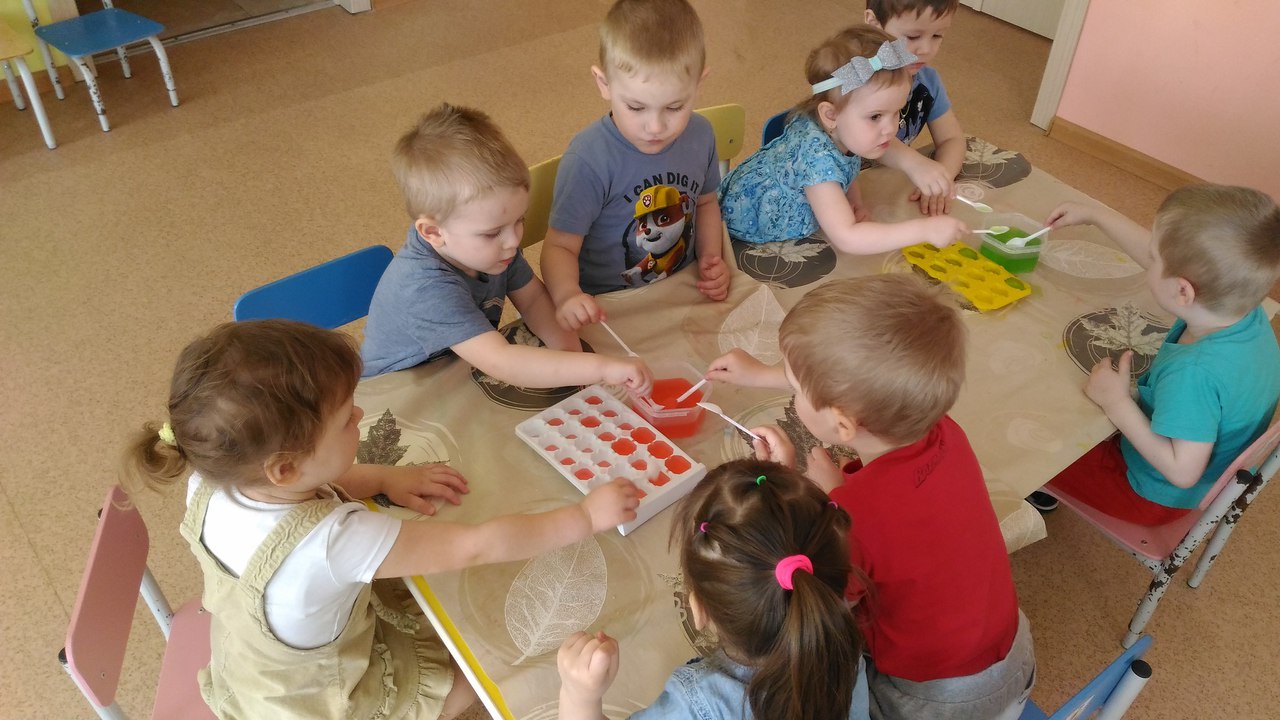 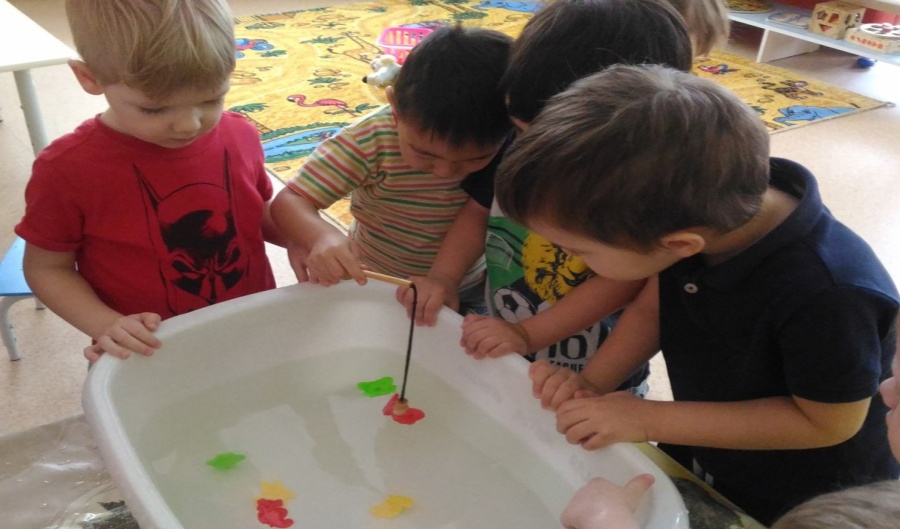 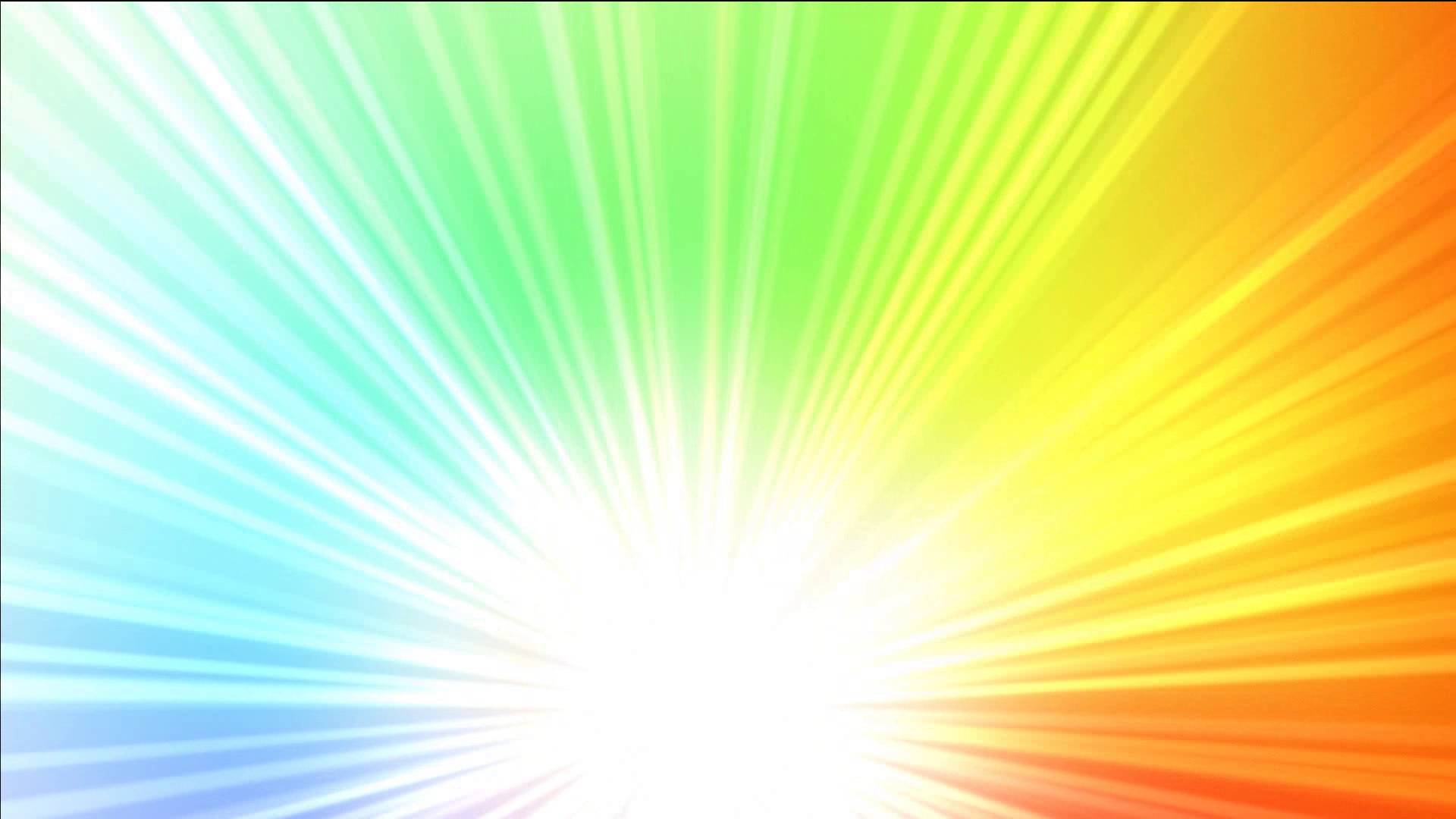 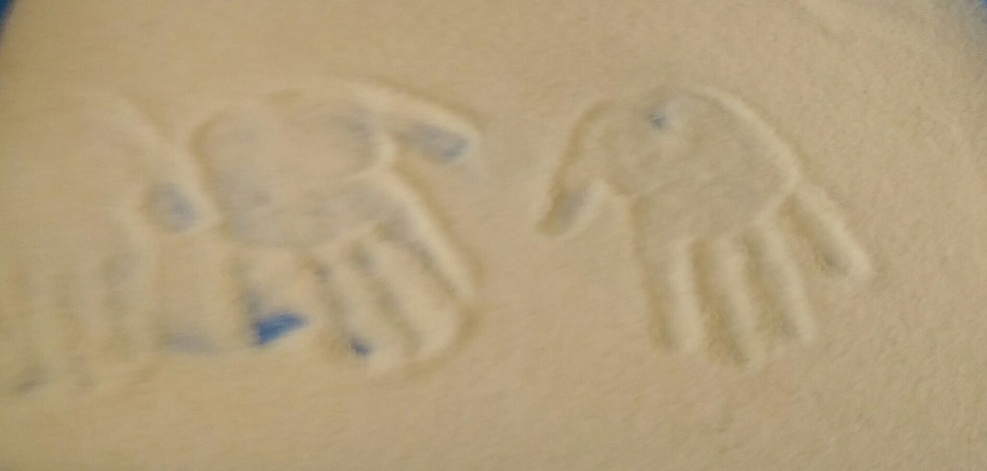 СПАСИБО ЗА ВНИМАНИЕ
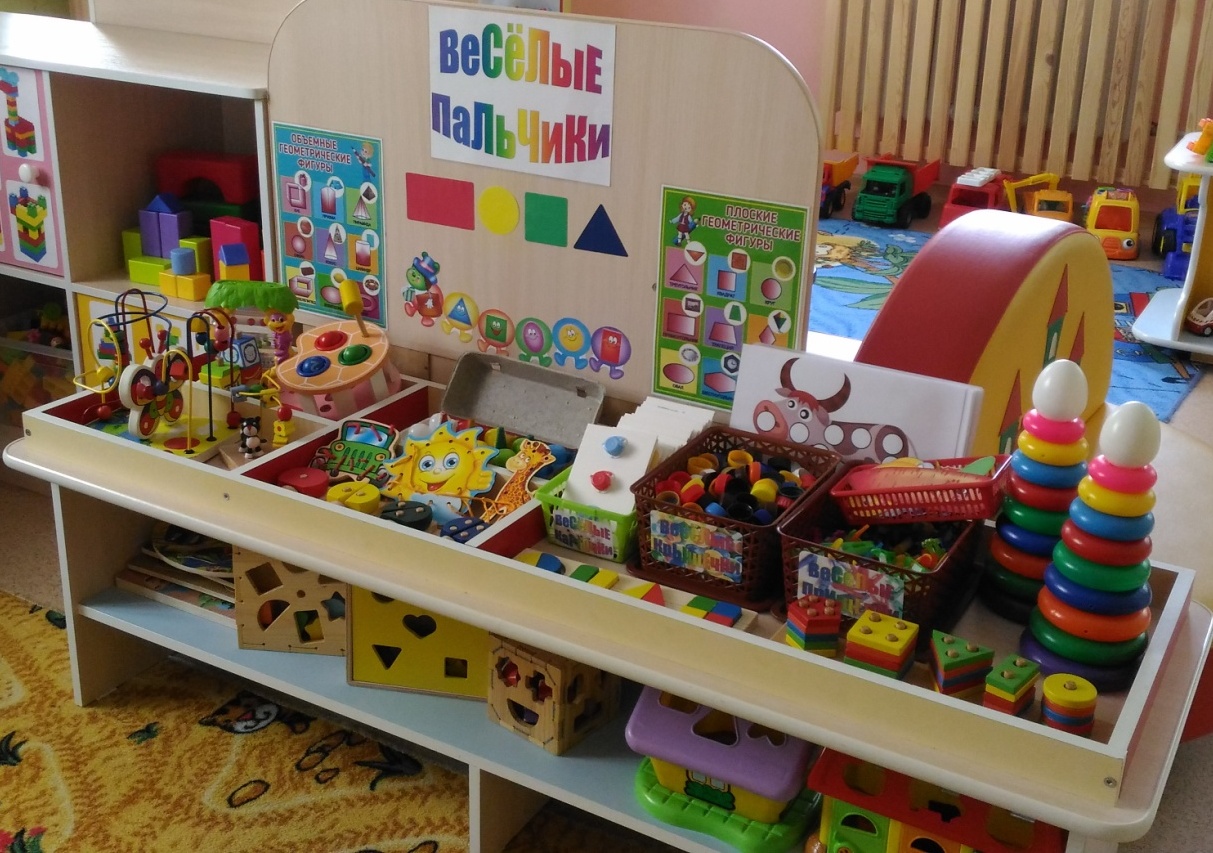